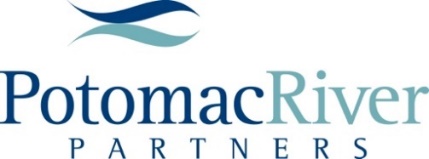 YEAR-IN-REVIEW2017
START >
Patient Assistance Program (PAP) enforcement begins…
more subpoenas are issued.
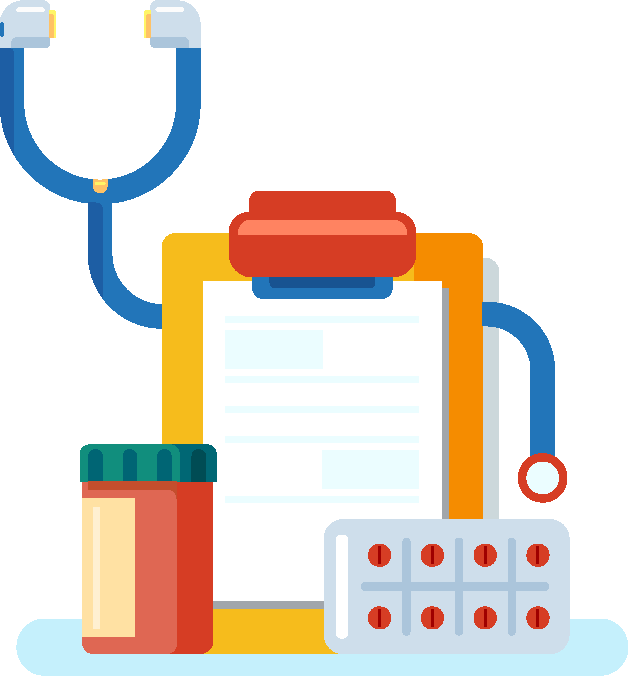 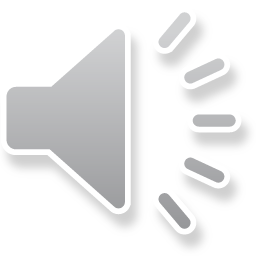 Year-in-Review 2017
www.potomacriverpartners.com
Renewed transparency push…
both in the states   
       and internationally.
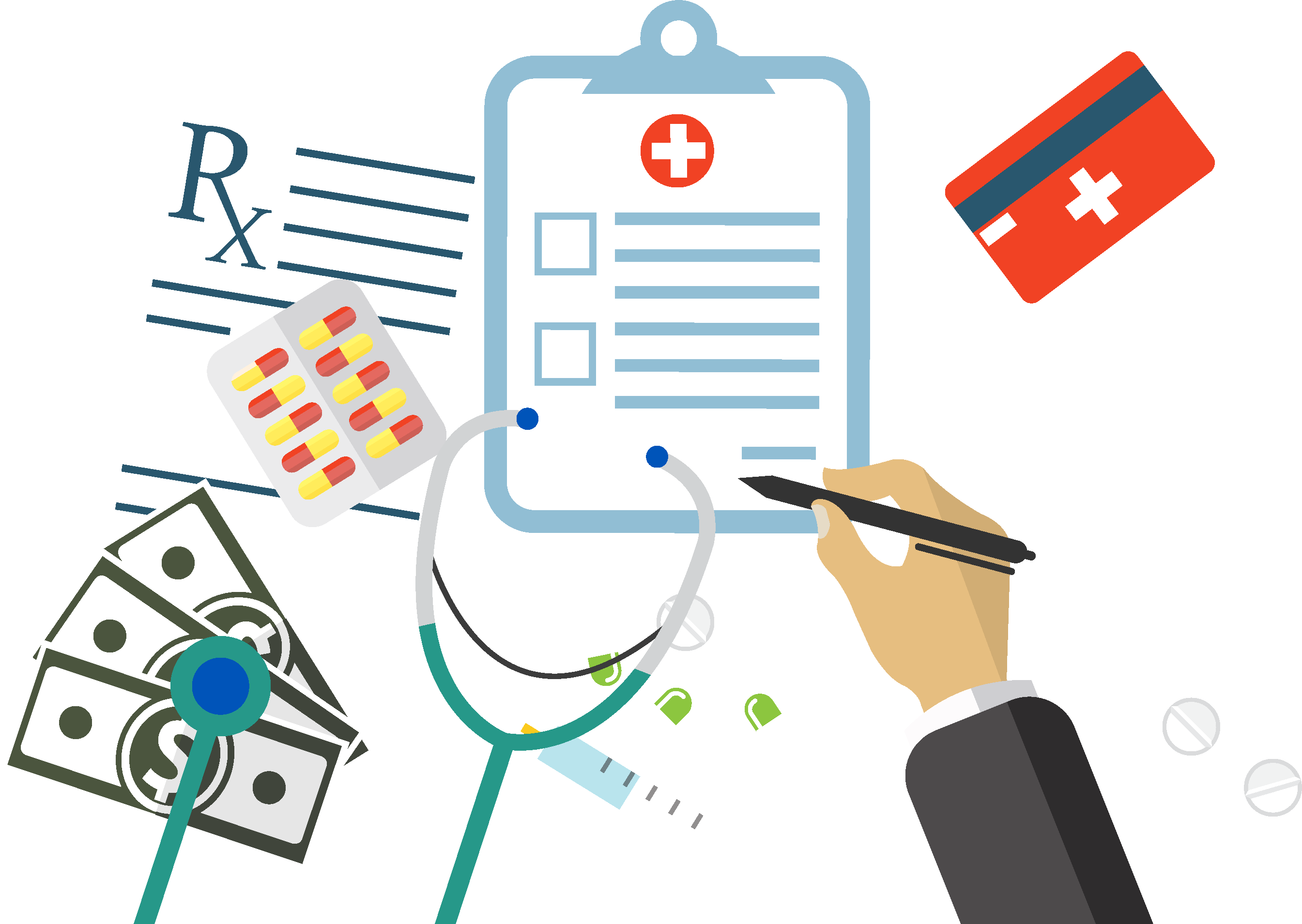 Year-in-Review 2017
www.potomacriverpartners.com
Continued scrutiny surrounding opioids and drug pricing.
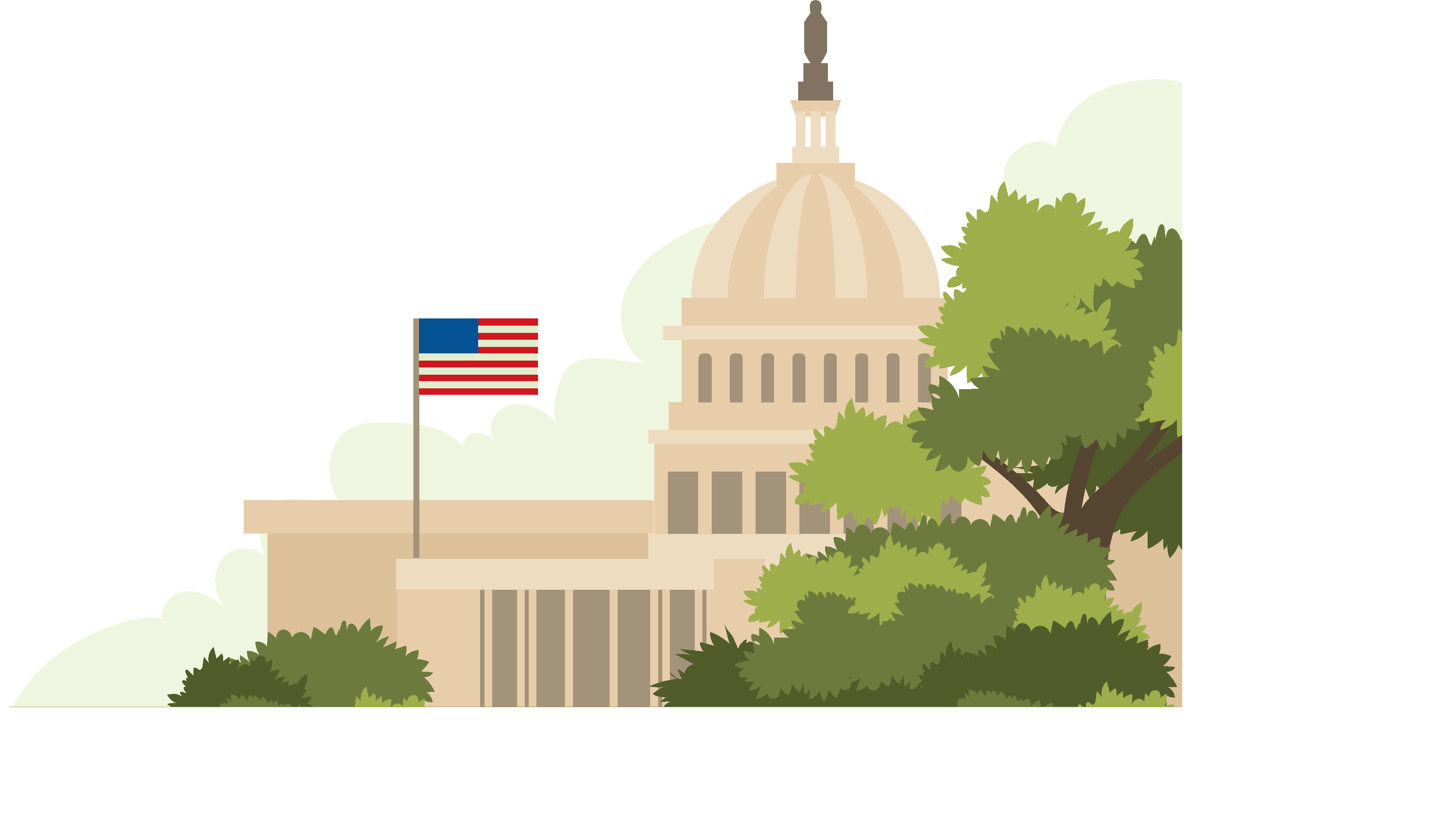 Year-in-Review 2017
www.potomacriverpartners.com
U.S. FEDERAL SETTLEMENTS
Year-in-Review 2017
www.potomacriverpartners.com
2017 U.S. FEDERAL SETTLEMENTS
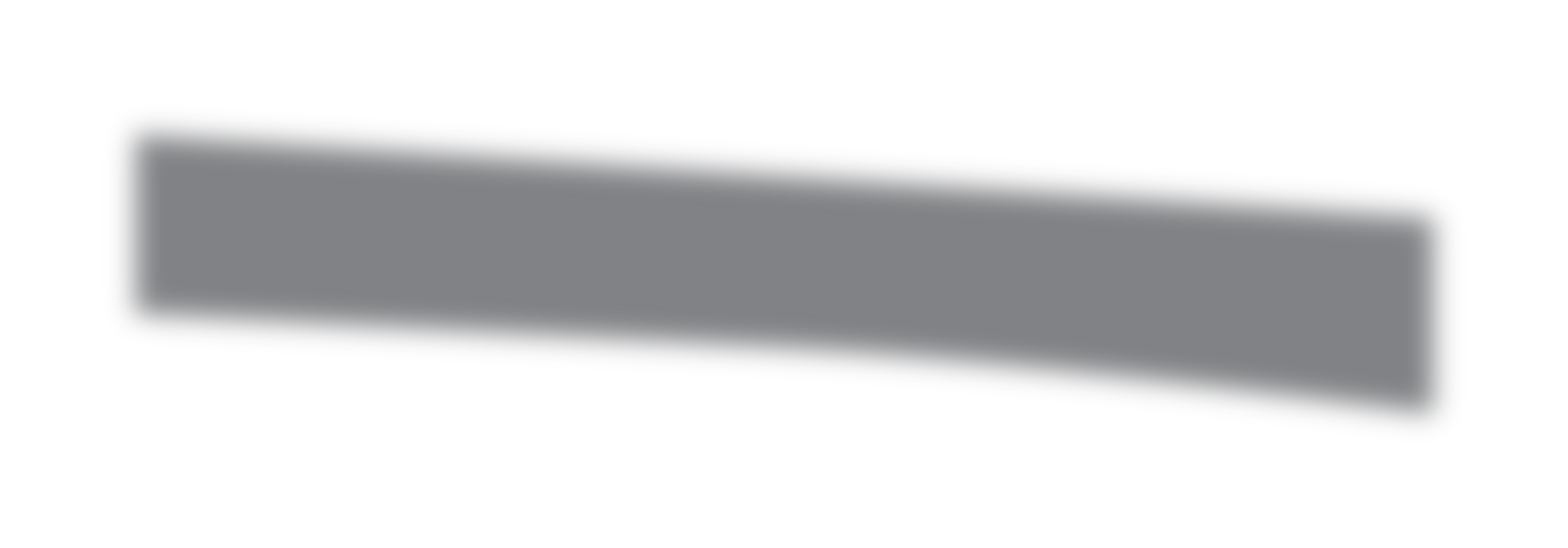 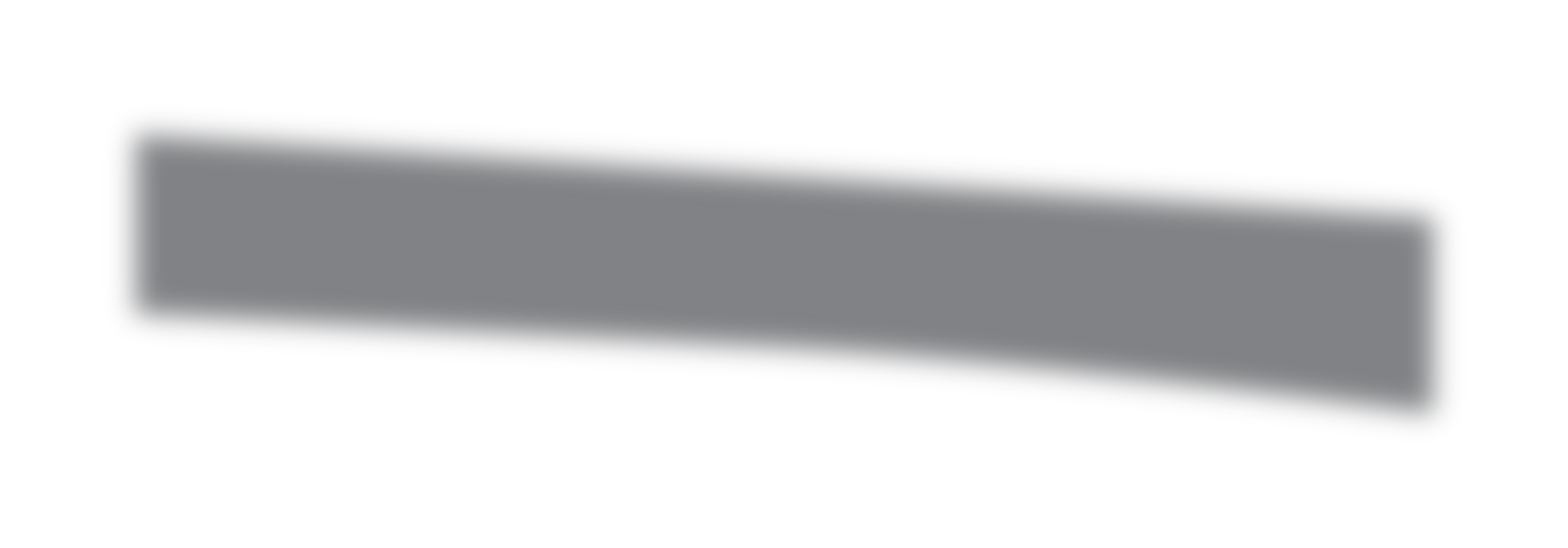 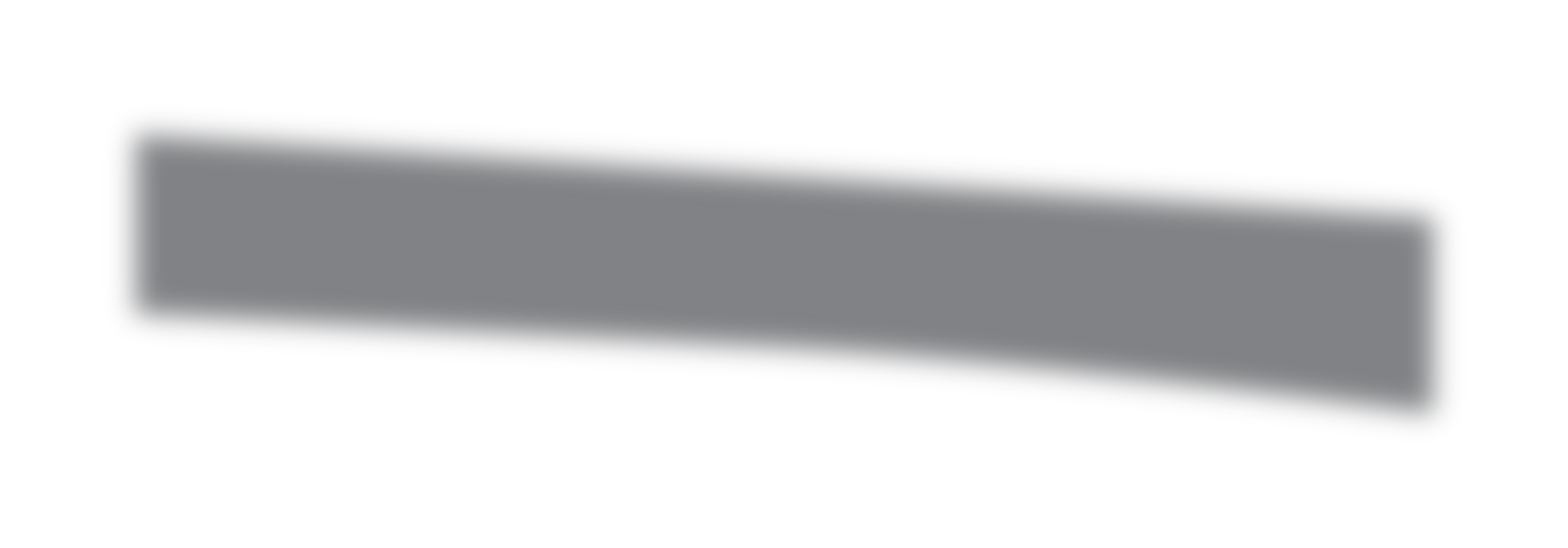 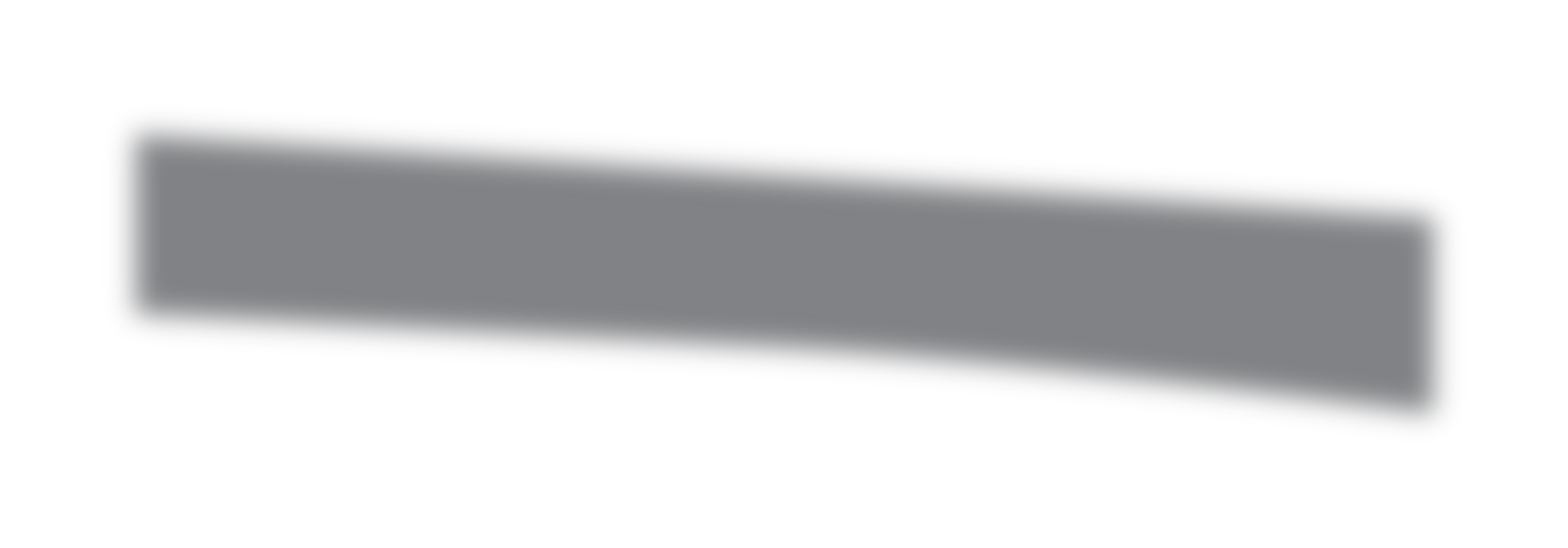 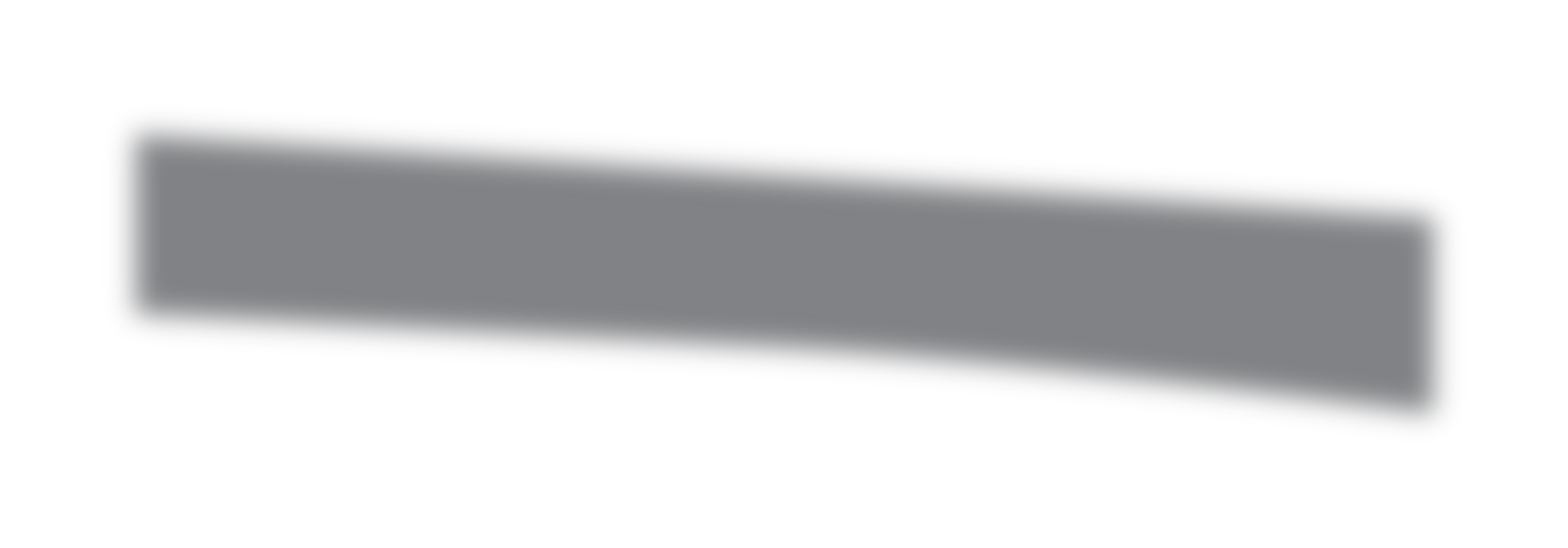 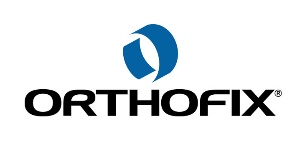 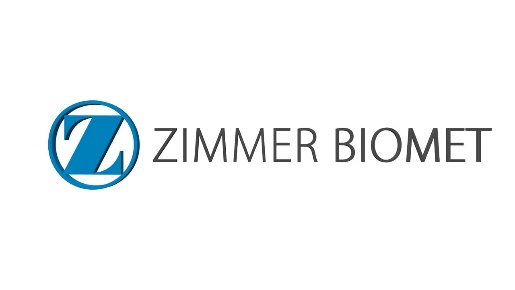 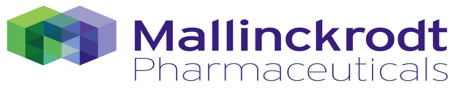 $100 million to settle FTC charges
$350 million to settle False Claims Act (FCA) allegations
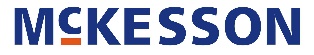 $150 million to settle allegations of failure to report suspicious orders
$30.5 million to resolve Foreign Corrupt Practices Act (FCPA) allegations
$14 million to settle FCPA allegations
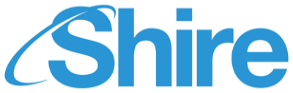 JANUARY
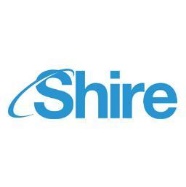 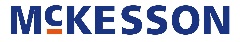 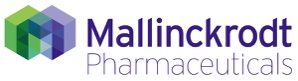 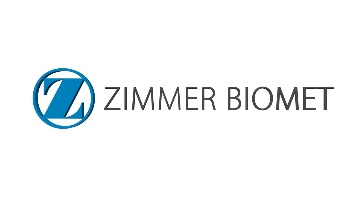 2017 U.S. FEDERAL SETTLEMENTS
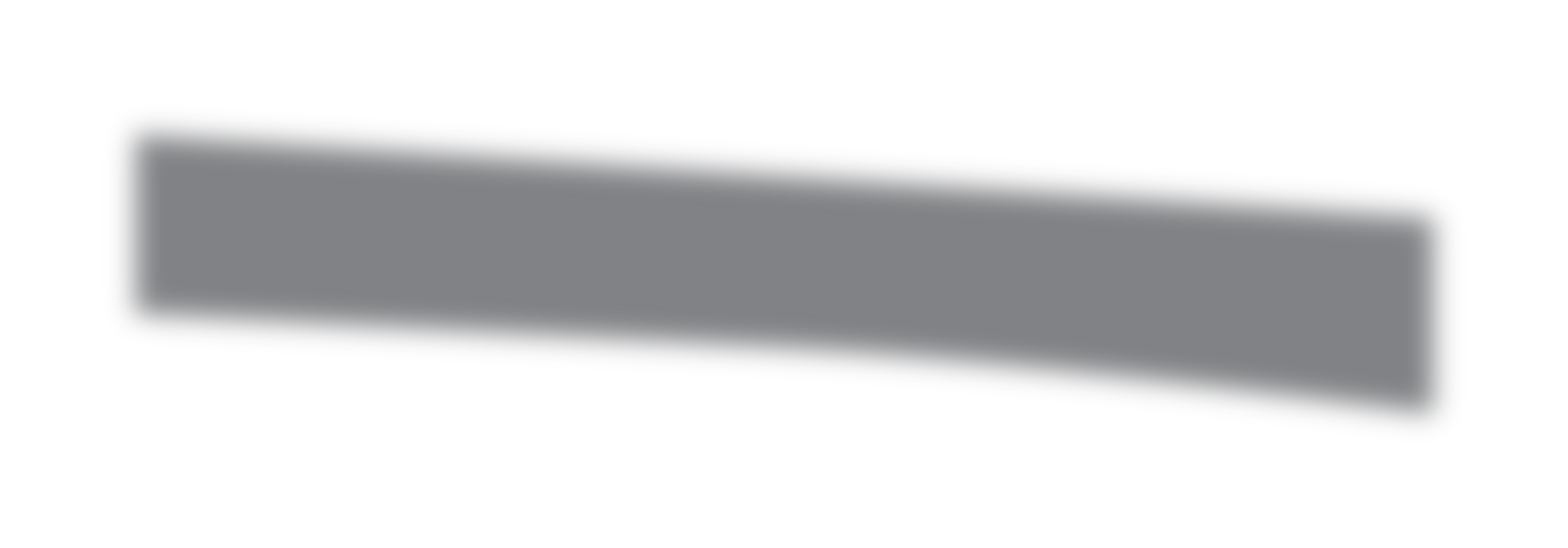 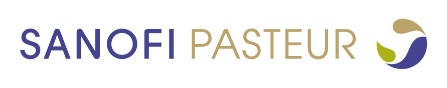 $19.8 million to resolve drug pricing allegations
MARCH
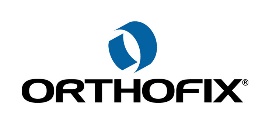 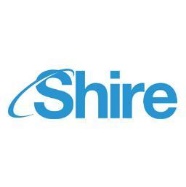 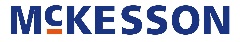 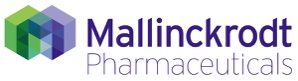 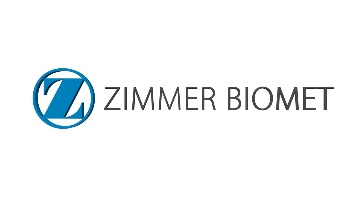 2017 U.S. FEDERAL SETTLEMENTS
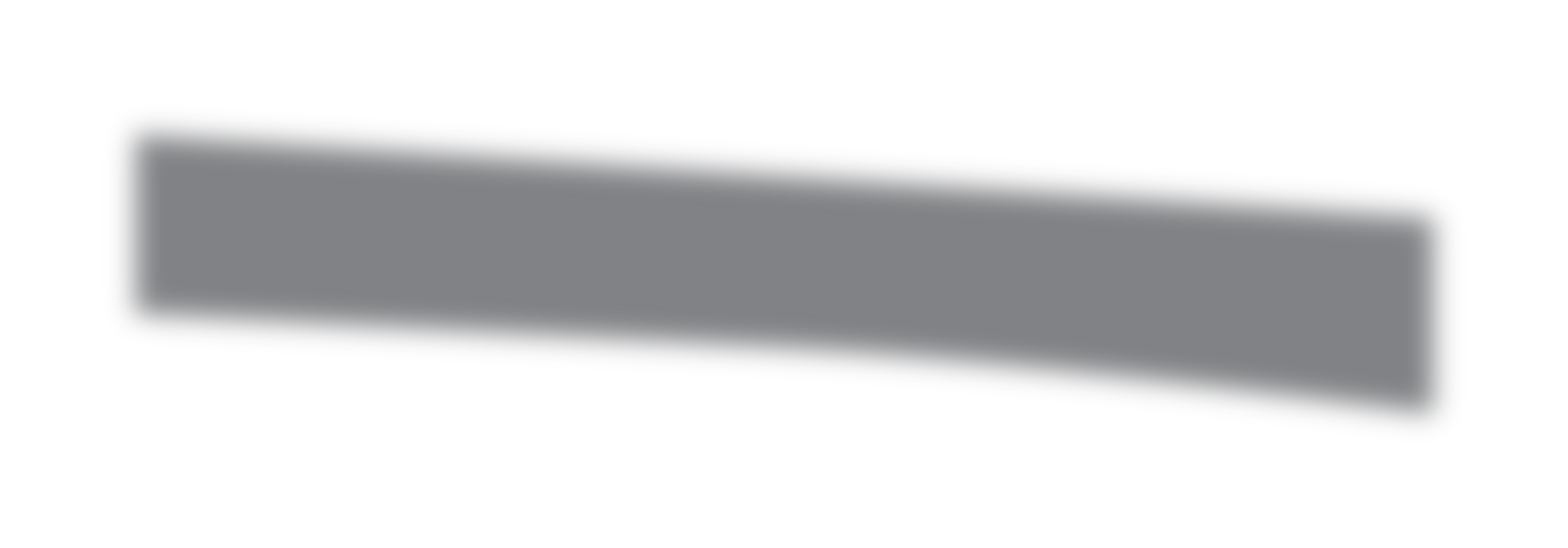 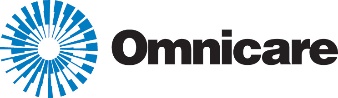 $8 million to settle FCA charges
MAY
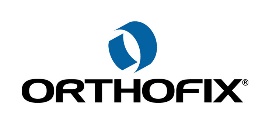 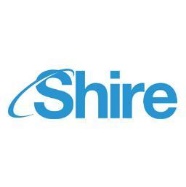 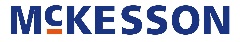 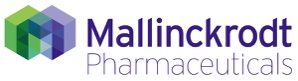 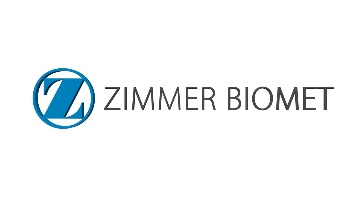 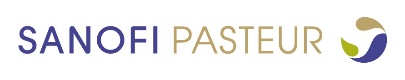 2017 U.S. FEDERAL SETTLEMENTS
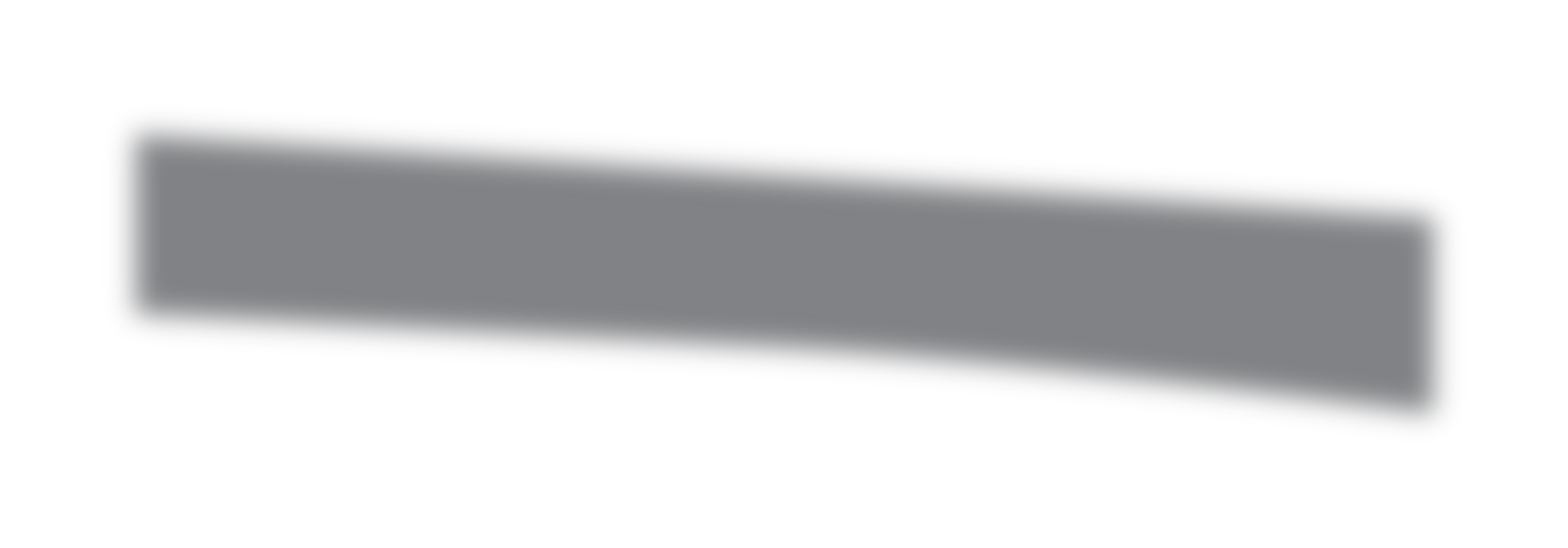 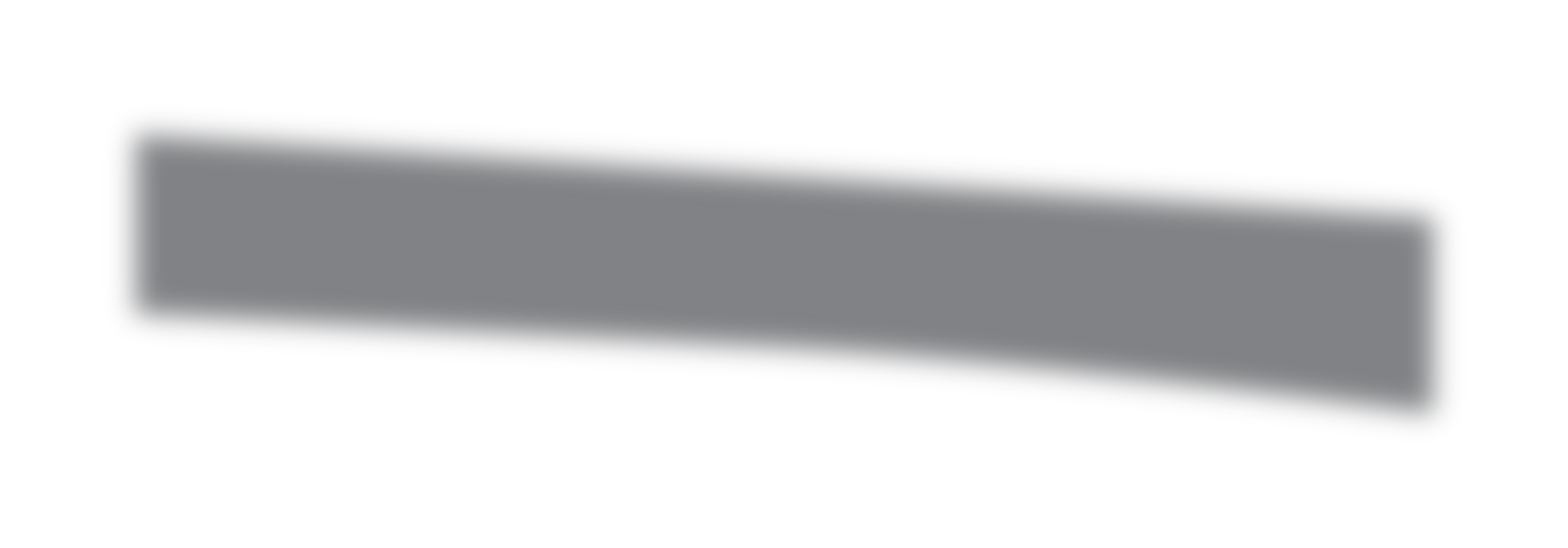 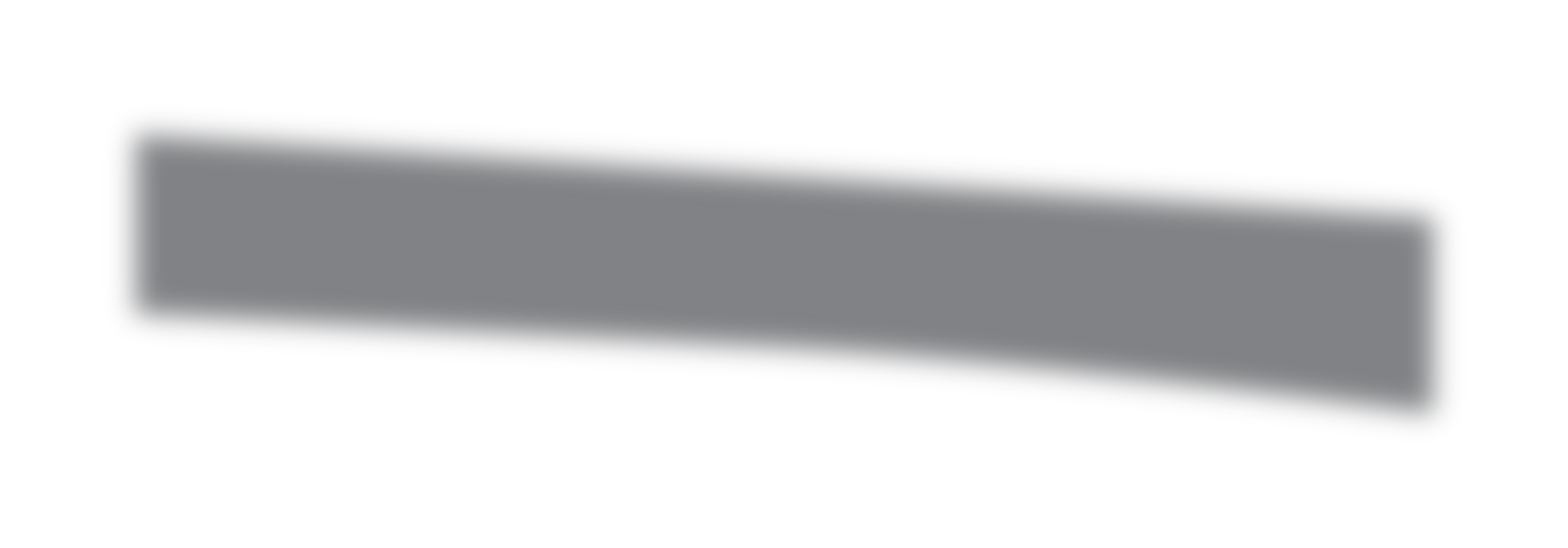 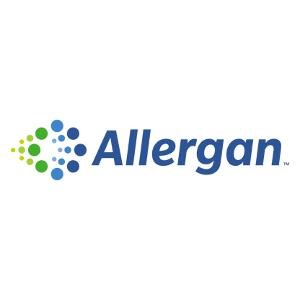 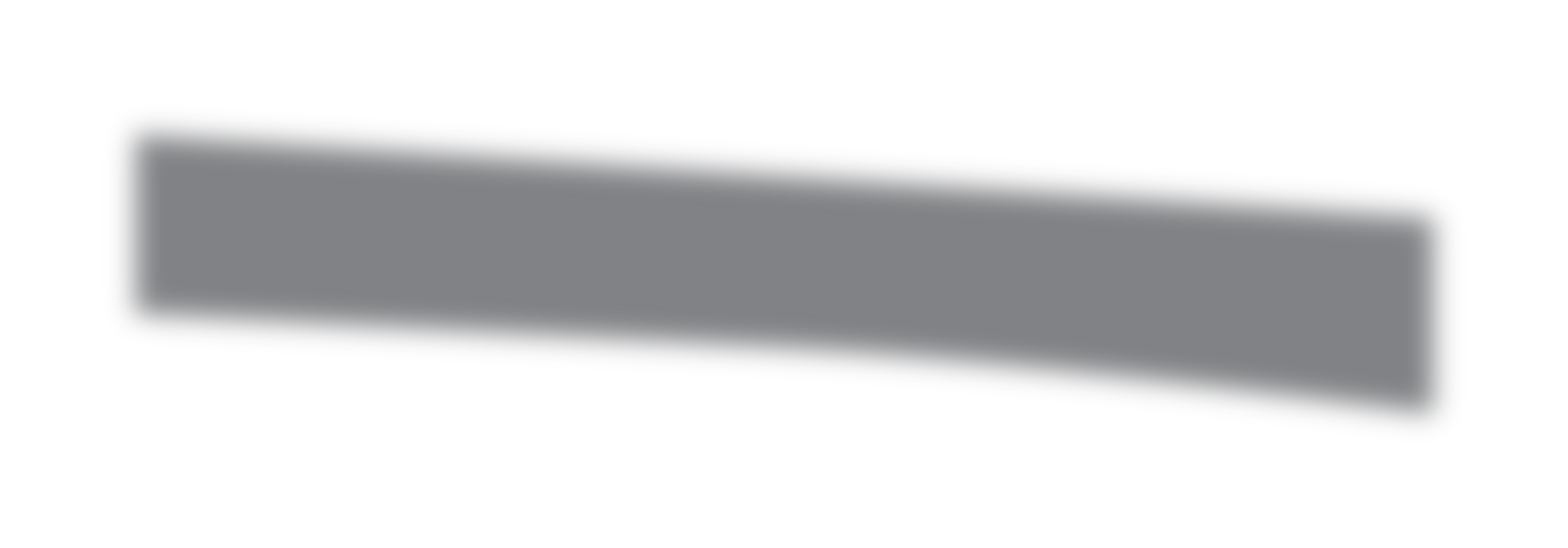 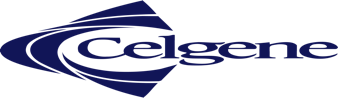 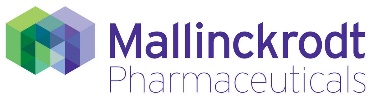 $280 million to settle FCA charges
$35 million to settle allegations of failure to report suspicious orders
$13 million to settle kickback allegations
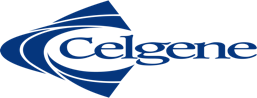 $280 million to resolve FCA charges
JULY
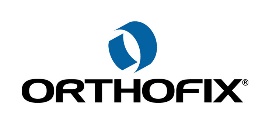 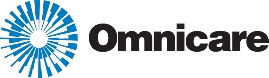 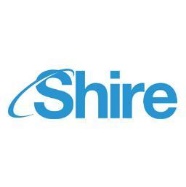 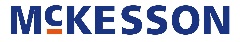 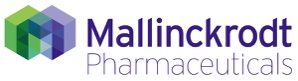 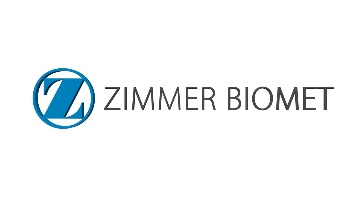 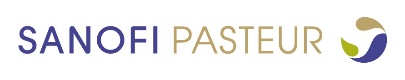 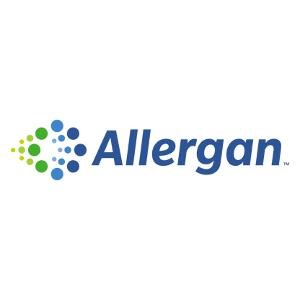 2017 U.S. FEDERAL SETTLEMENTS
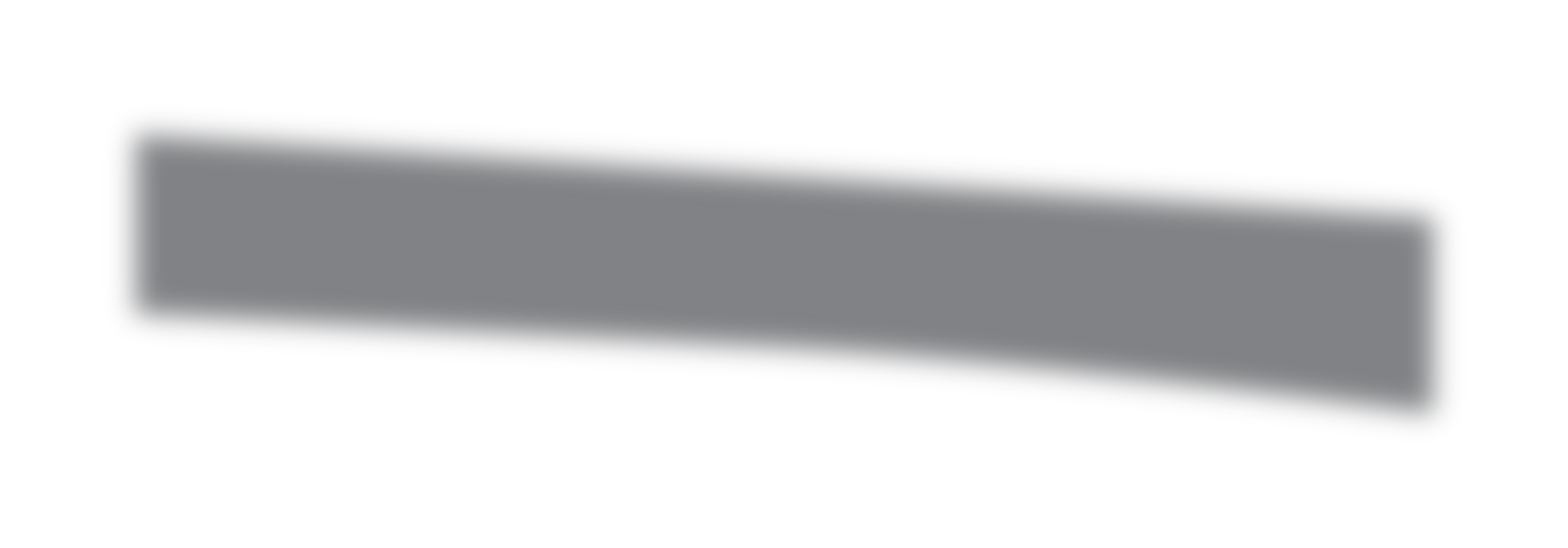 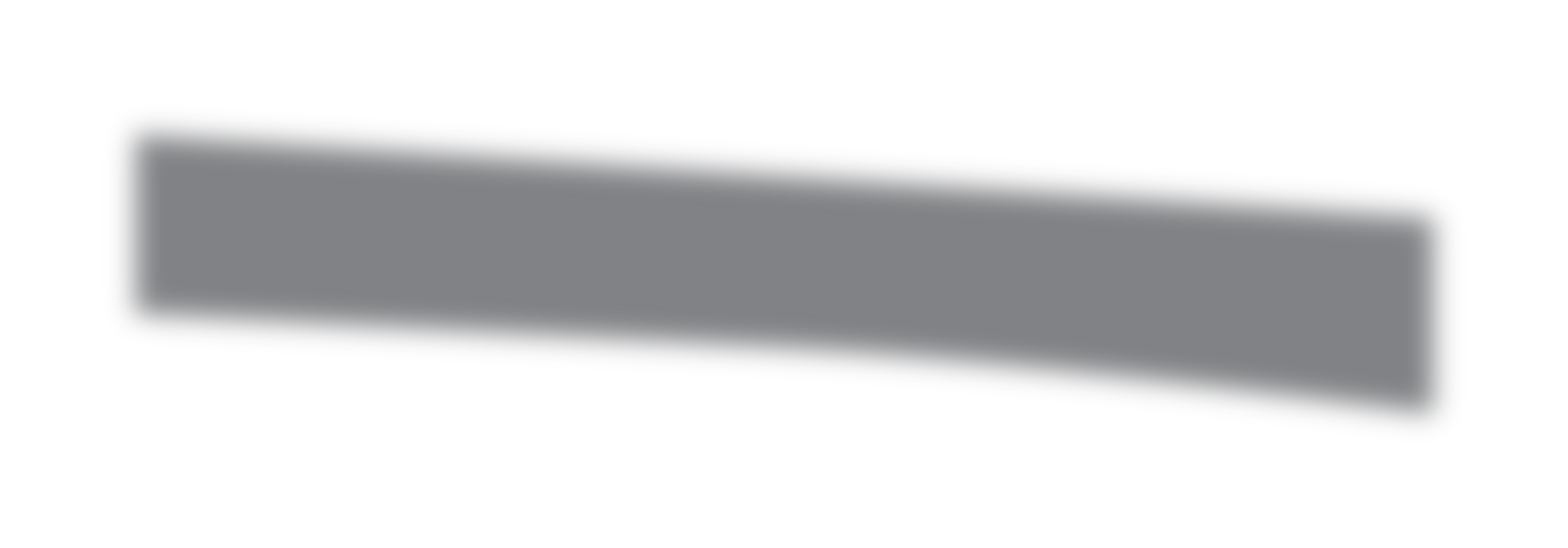 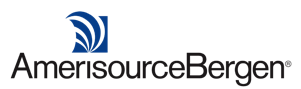 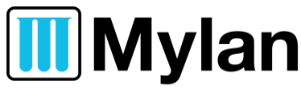 $465 million to settle FCA allegations
$13.4 million to resolve kickback allegations
AUGUST
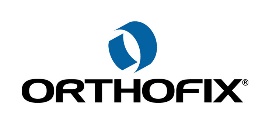 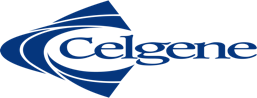 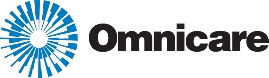 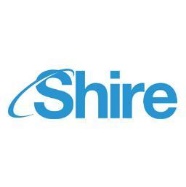 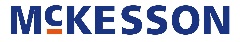 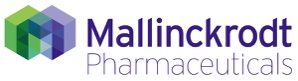 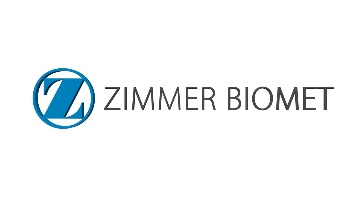 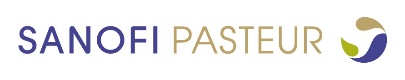 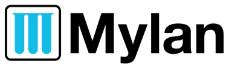 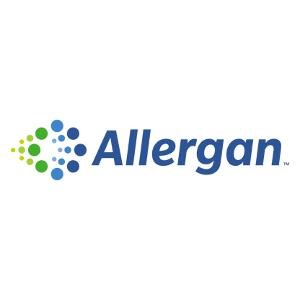 2017 U.S. FEDERAL SETTLEMENTS
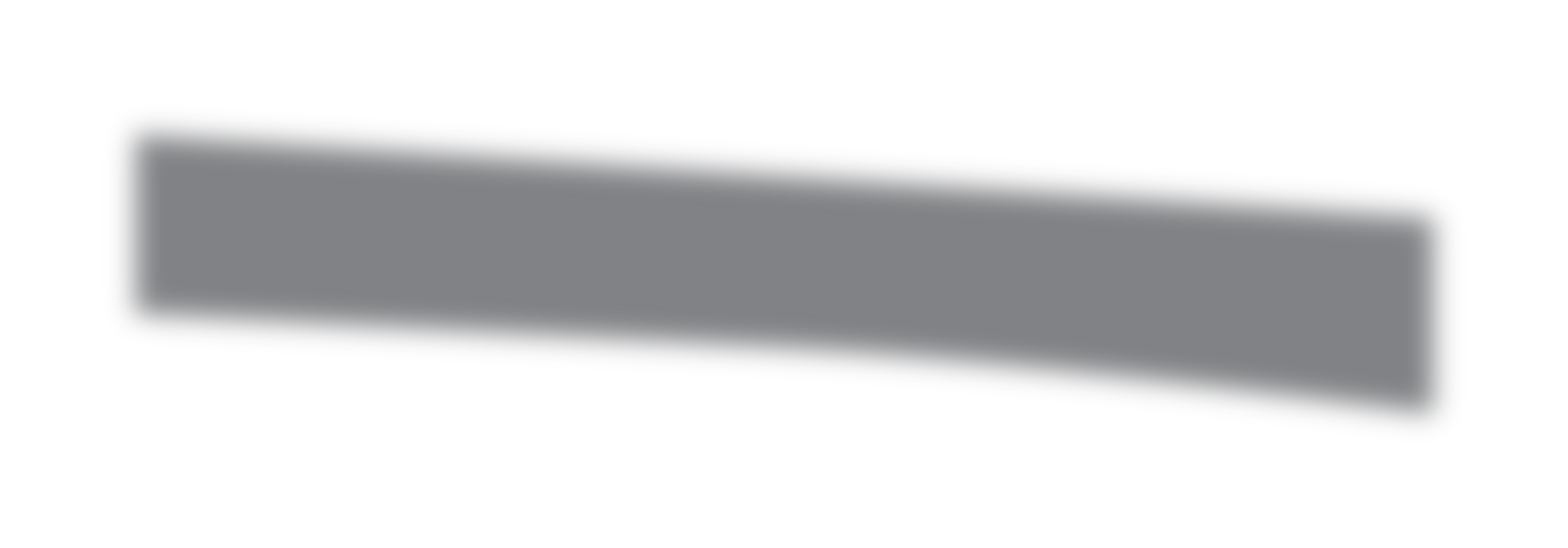 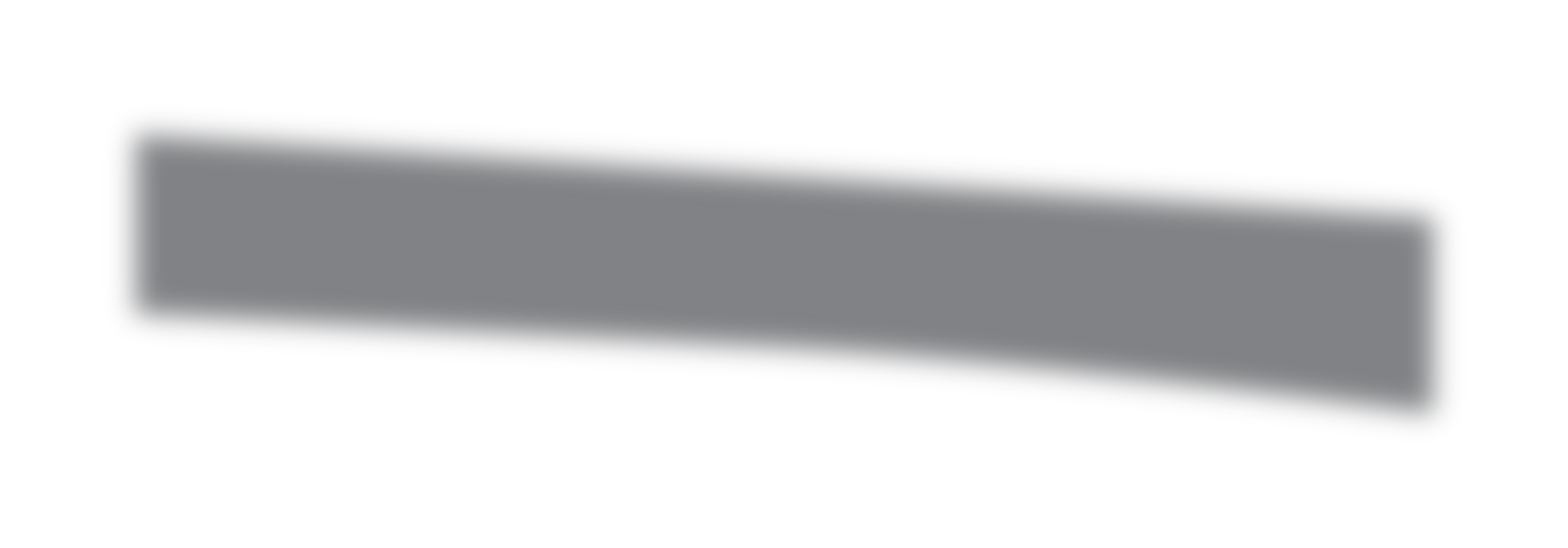 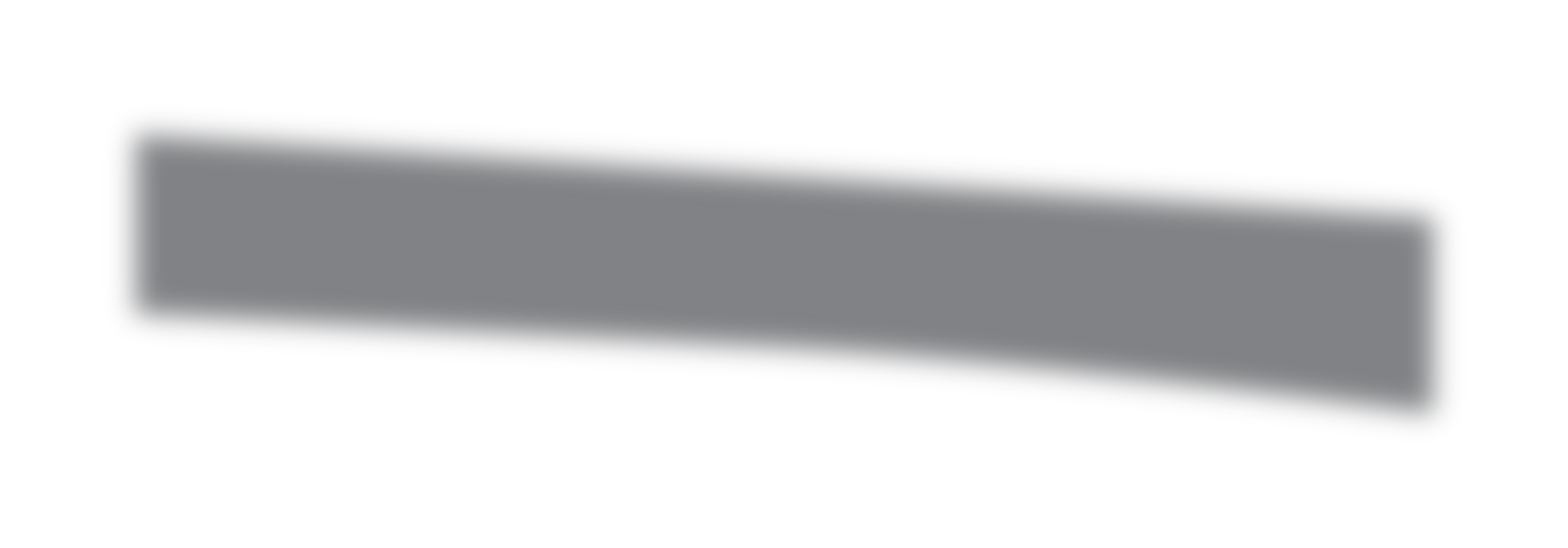 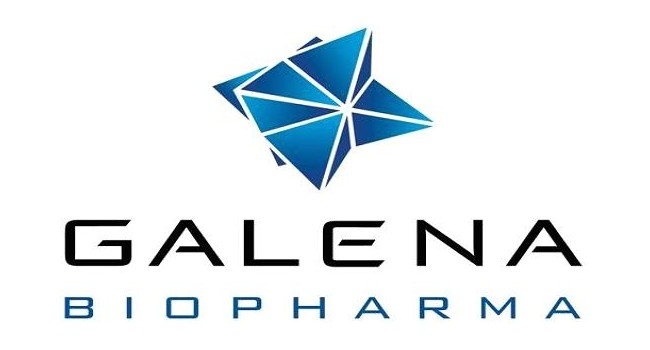 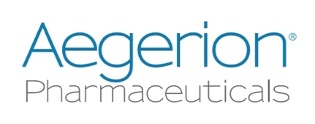 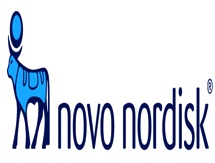 $35 million to resolve off-label, kickback, and HIPAA charges*
$7.6 million to settle FCA allegations
$59 million to settle FCA allegations
SEPTEMBER
*Judge denied settlement
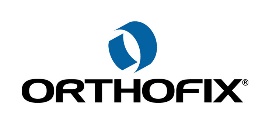 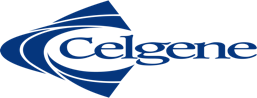 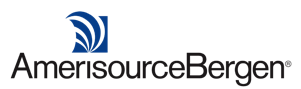 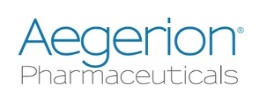 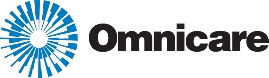 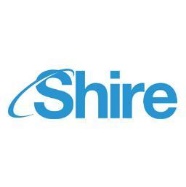 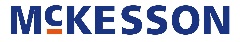 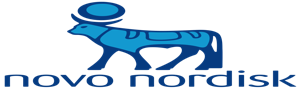 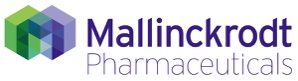 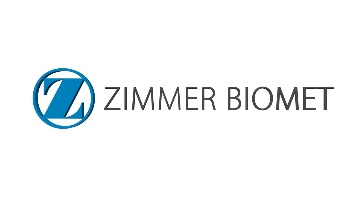 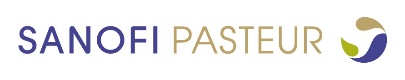 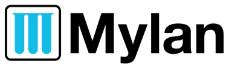 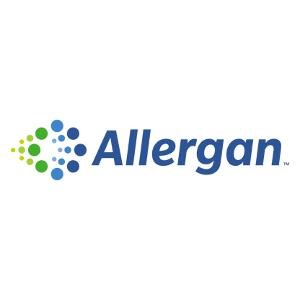 2017 U.S. FEDERAL SETTLEMENTS
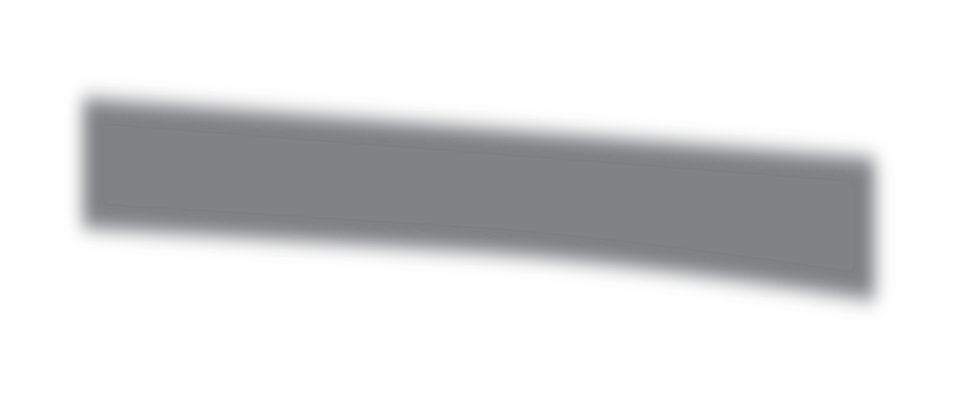 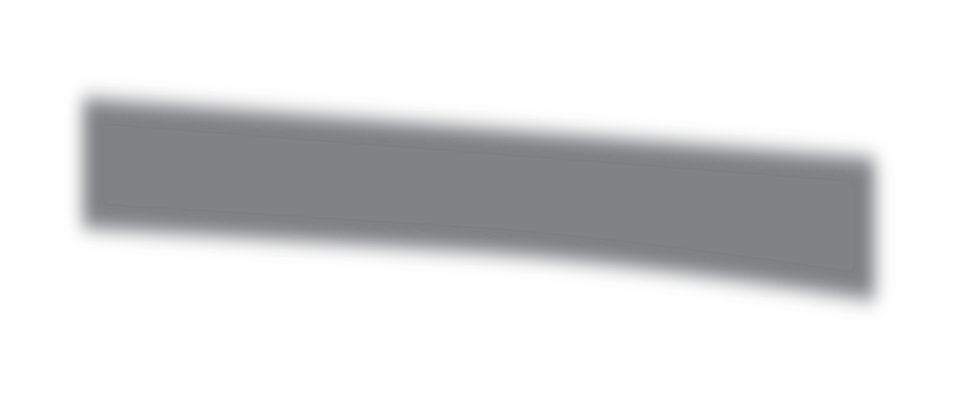 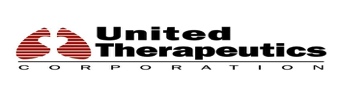 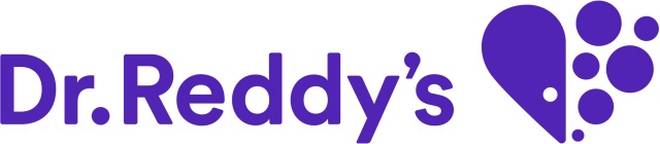 $210 million to settle FCA allegations
$5 million to resolve federal lawsuit over packaging
DECEMBER
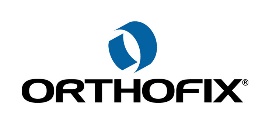 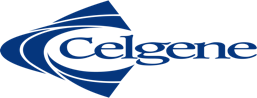 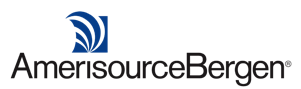 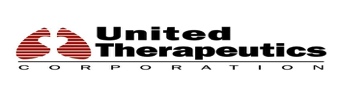 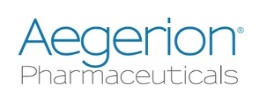 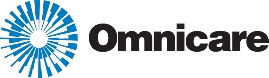 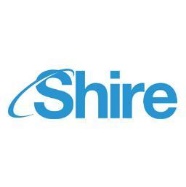 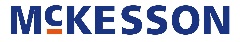 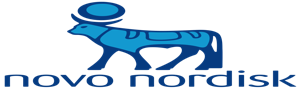 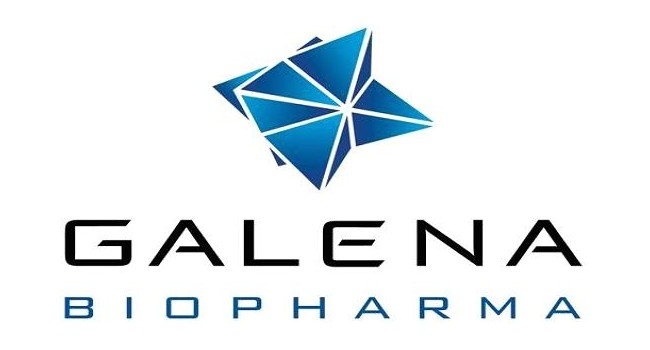 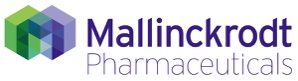 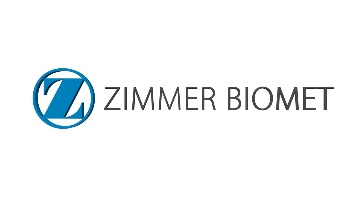 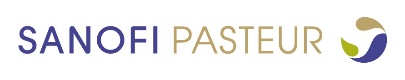 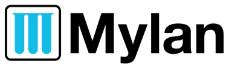 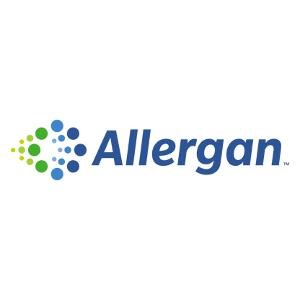 2017 U.S. FEDERAL SETTLEMENTS
There were 17 federal settlements in 2017,
There were 17 federal settlements in 2017,
totaling $1.8 billion dollars.
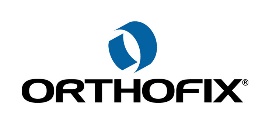 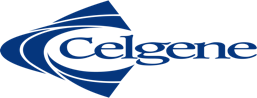 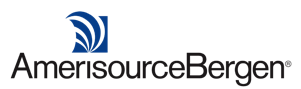 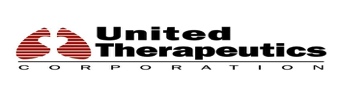 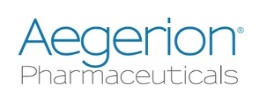 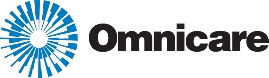 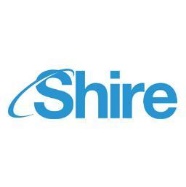 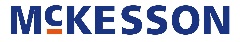 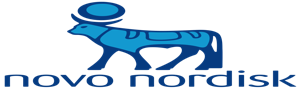 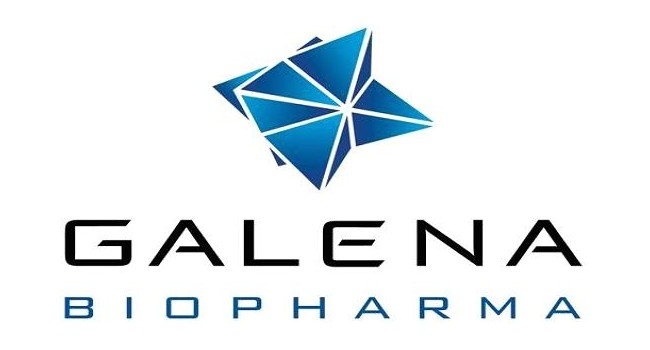 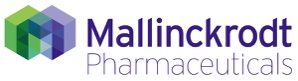 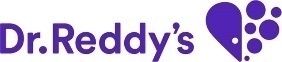 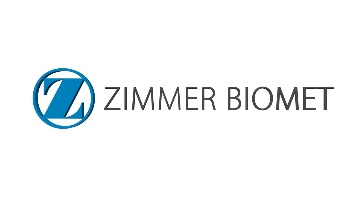 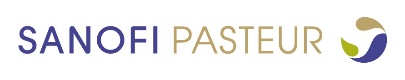 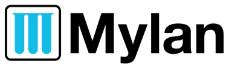 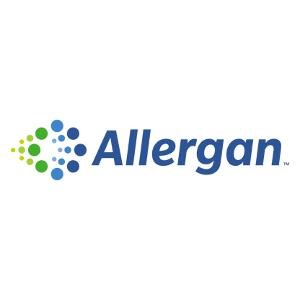 STATE SETTLEMENTS
Year-in-Review 2017
www.potomacriverpartners.com
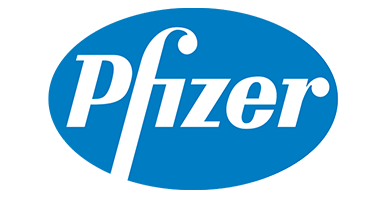 LOUISIANA: 
Pfizer strikes ‘unique’ antitrust settlement for $1 million worth of naloxone
Year-in-Review 2017
www.potomacriverpartners.com
ILLINOIS: 
Insys to pay 
$4.5 million to resolve opioid lawsuit
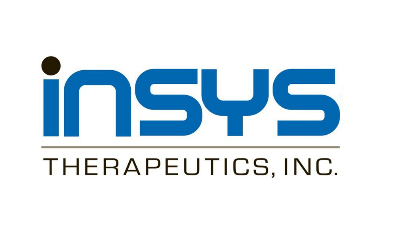 MASSACHUSETTS: 
Insys to pay $500,000 for illegal marketing of opioids
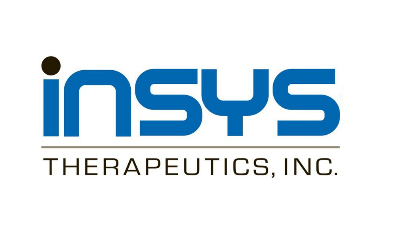 Year-in-Review 2017
www.potomacriverpartners.com
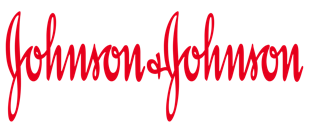 42 STATES + WASHINGTON, DC: 
J&J to pay 
$33 million to settle deceptive marketing allegations
Year-in-Review 2017
www.potomacriverpartners.com
50 STATES + WASHINGTON, DC: 
BI to pay $13.5 million over alleged off-label marketing
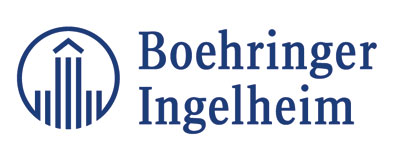 Year-in-Review 2017
www.potomacriverpartners.com
CIVIL LITIGATION
Year-in-Review 2017
www.potomacriverpartners.com
Companies 
are challenging product liability cases in courts with mixed results.
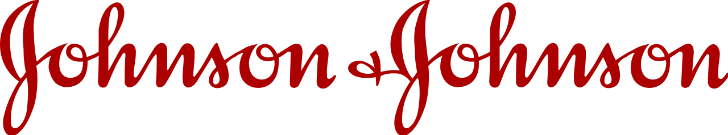 Cancer patient wins record $417 million payout in J&J talc case
J&J wins appeal… granted new trial
Year-in-Review 2017
www.potomacriverpartners.com
Companies 
are challenging product liability cases in courts with mixed results.
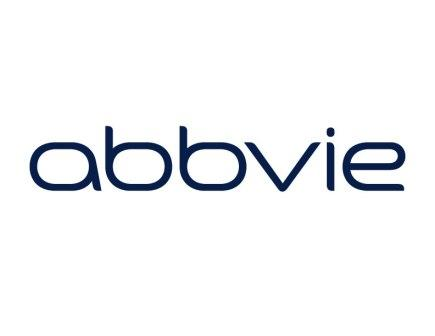 $150 million verdict in AndroGel's bellwether case… judge overturns ruling on appeal
$140 million verdict for misinterpreting risks of AndroGel… appeal pending
Year-in-Review 2017
www.potomacriverpartners.com
$61 million to settle anti-trust dispute
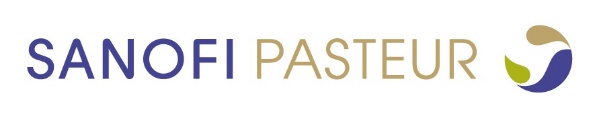 $96 million to settle pay-for-delay dispute
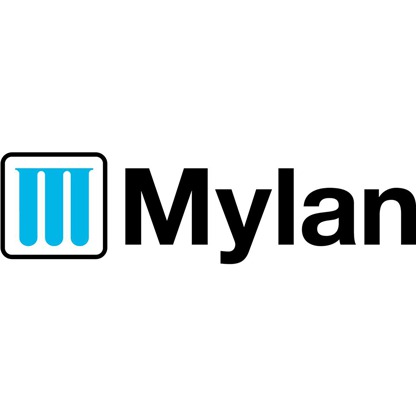 $60 million to settle pay-for-delay dispute
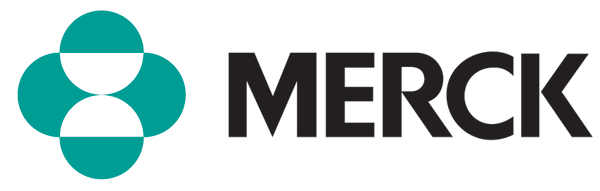 $57 million awarded to one woman in pelvic mesh suit
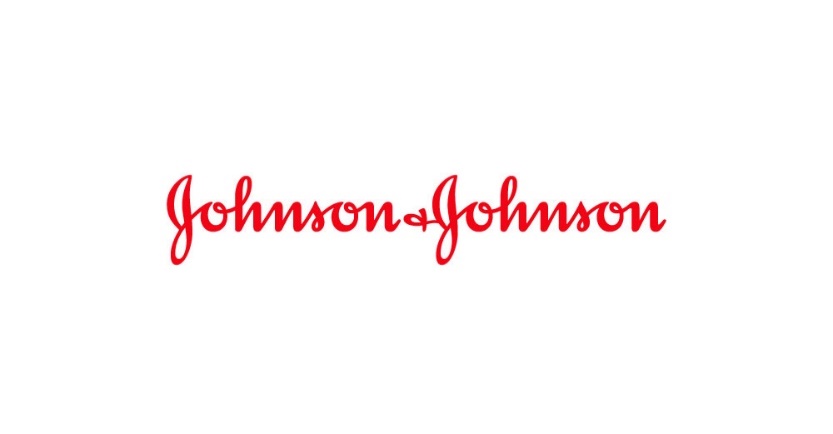 Other losses for life science…
Year-in-Review 2017
www.potomacriverpartners.com
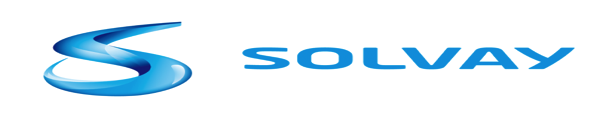 5th Circuit rules in favor of company on FCA allegations
Federal jury dismisses case on recalled hip implant
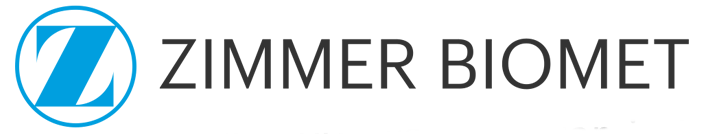 3rd Circuit affirms dismissal of FCA suit based on materiality standard
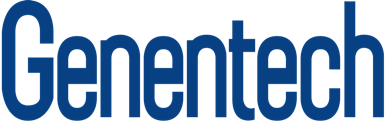 Other wins for life science…
Year-in-Review 2017
www.potomacriverpartners.com
The states are back!
CALIFORNIA
Governor signs law on drug pricing transparency and limits co-pay reduction strategies
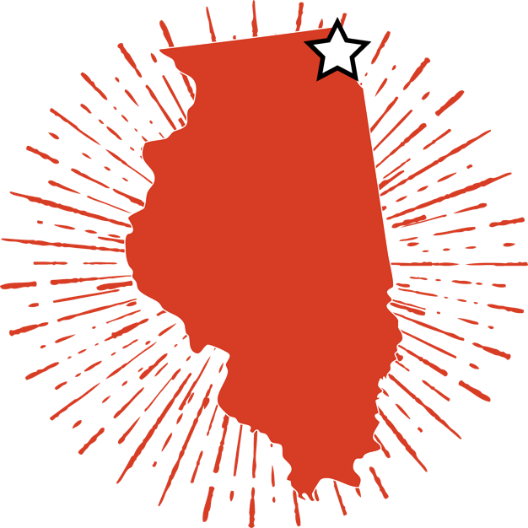 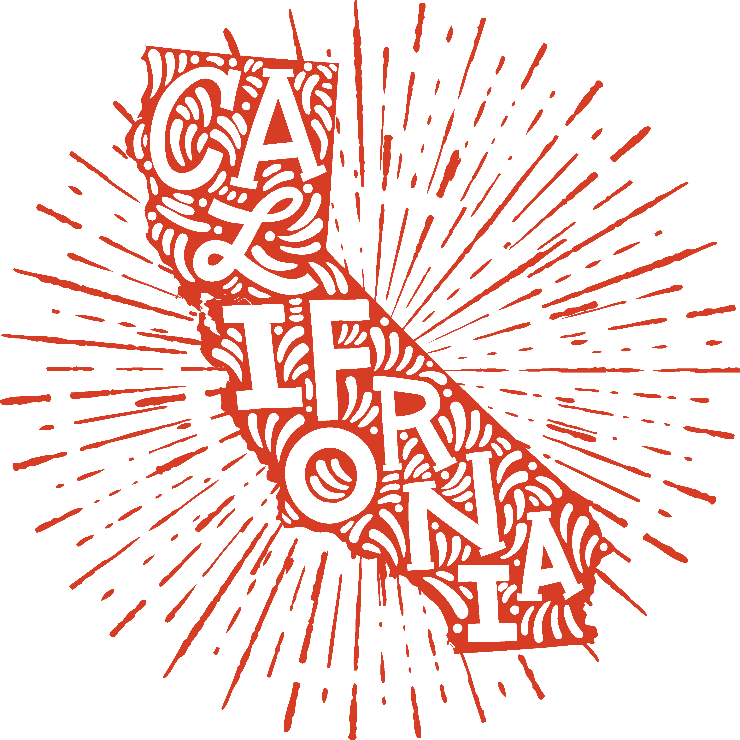 CHICAGO
City finalizes representative licensing rules
Year-in-Review 2017
www.potomacriverpartners.com
The states are back!
NEVADA
Passes diabetes drug pricing transparency law
Finalizes representative registration rules
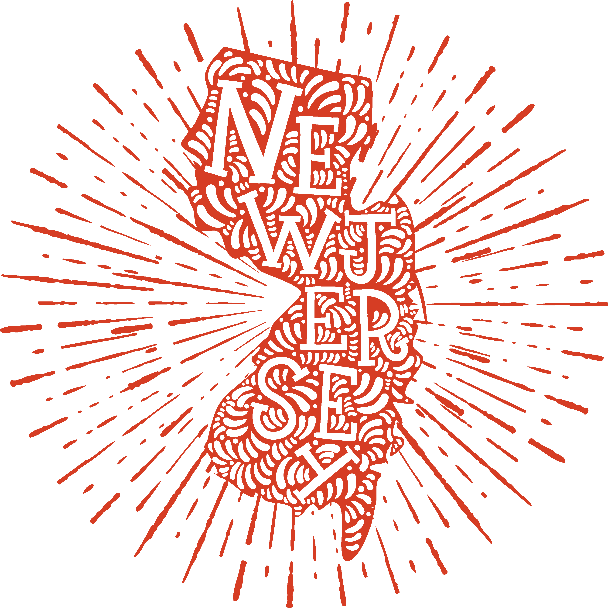 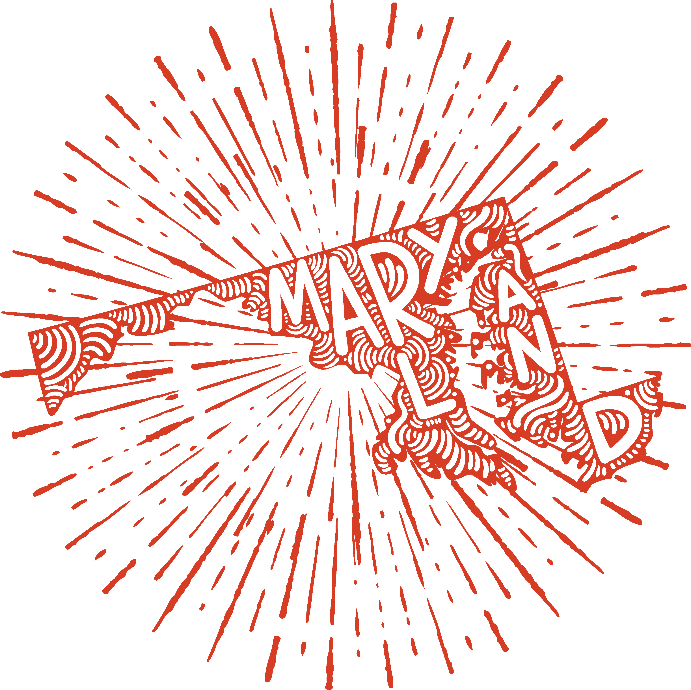 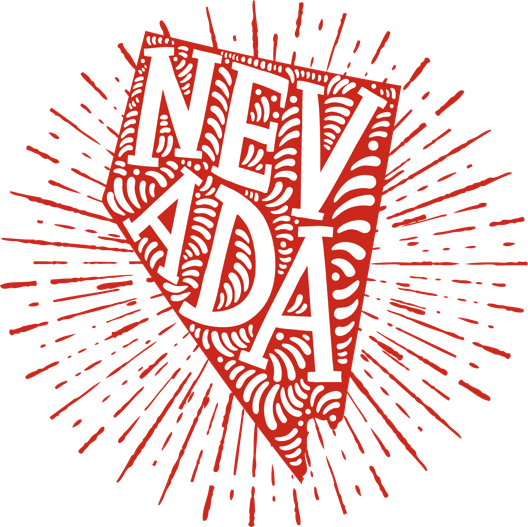 NEW JERSEY
Issues regulation to limit pharma and physician interactions
MARYLAND
Signs law to restrict generic drug price increases
Year-in-Review 2017
www.potomacriverpartners.com
The states are back!
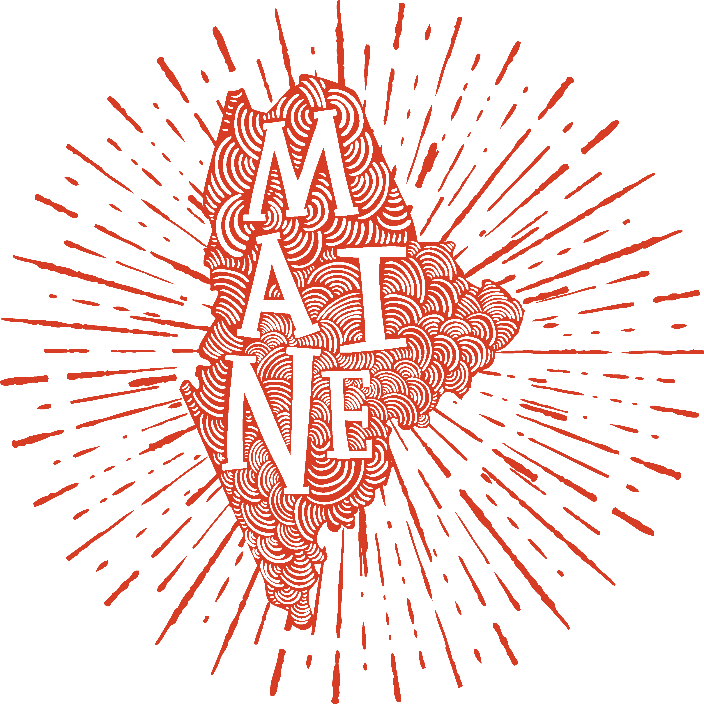 MAINE
Passes gift ban legislation
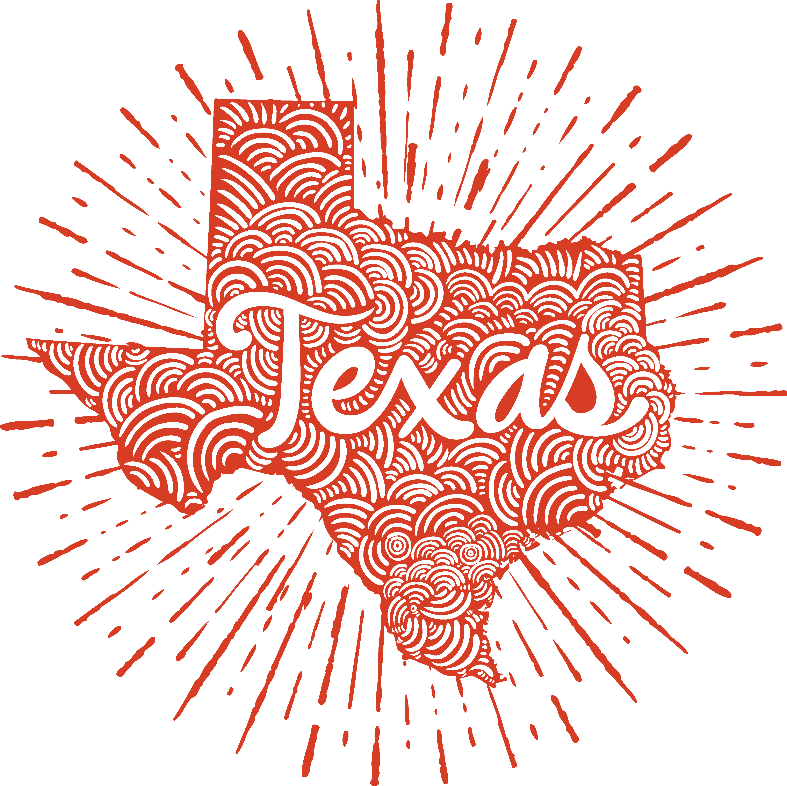 TEXAS
Creates step-therapy bill to challenge insurance companies
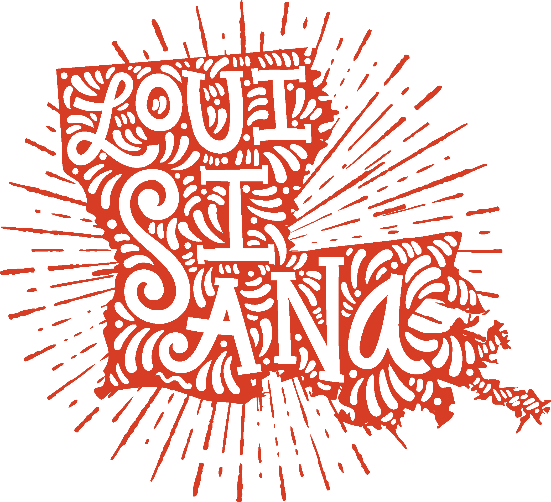 LOUISIANA
Governor signs two drug pricing transparency measures
Year-in-Review 2017
www.potomacriverpartners.com
GLOBAL TRANSPARENCY
Year-in-Review 2017
www.potomacriverpartners.com
Korea passes “Sunshine Act” to take effect in 2018
Ontario writes bill to mandate disclosure of payments to HCPs
Belgium issues “Sunshine Act” decree
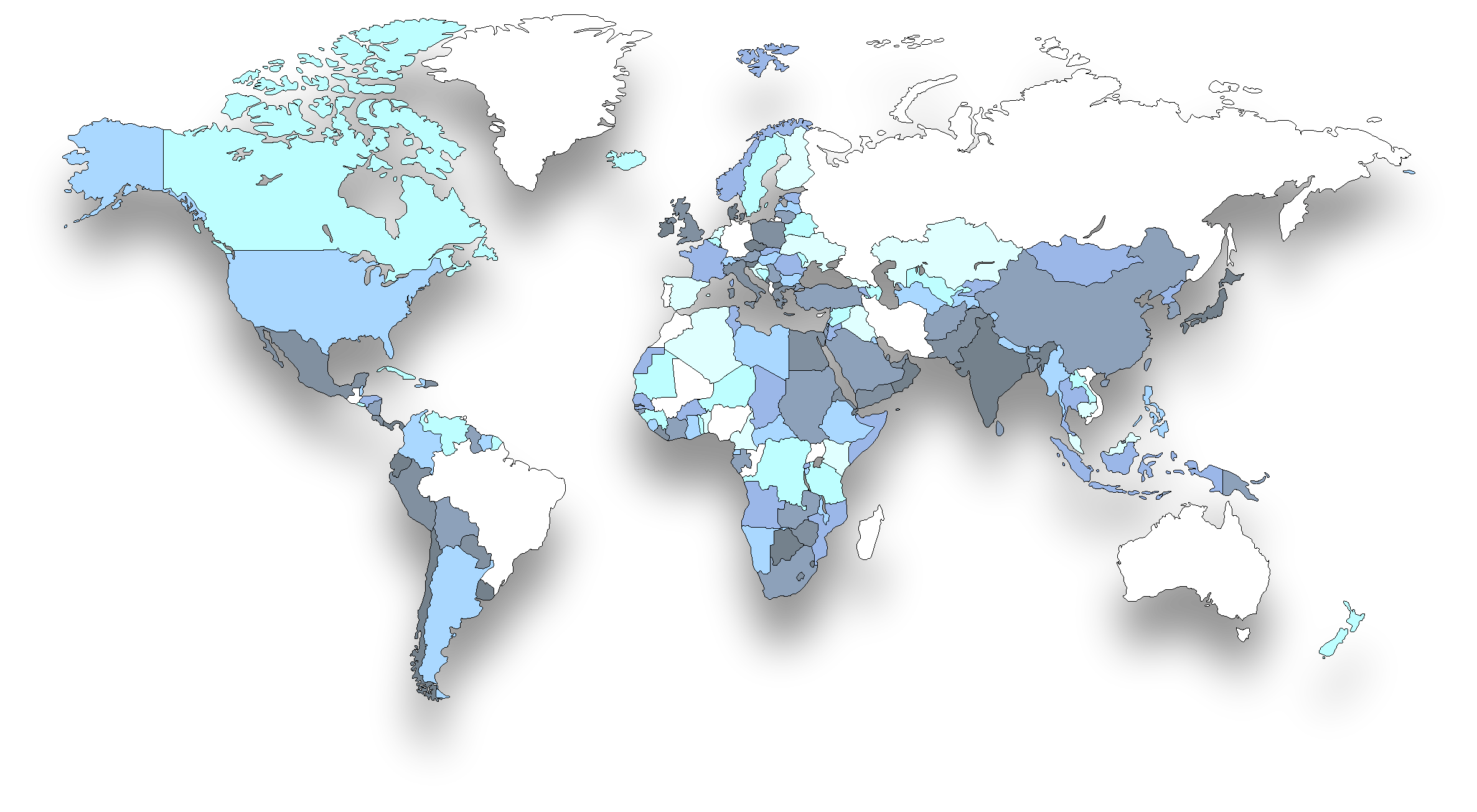 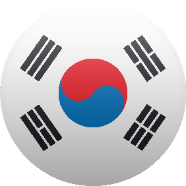 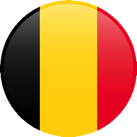 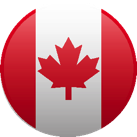 Year-in-Review 2017
www.potomacriverpartners.com
Portugal updates transparency requirements
France updates Loi Bertrand
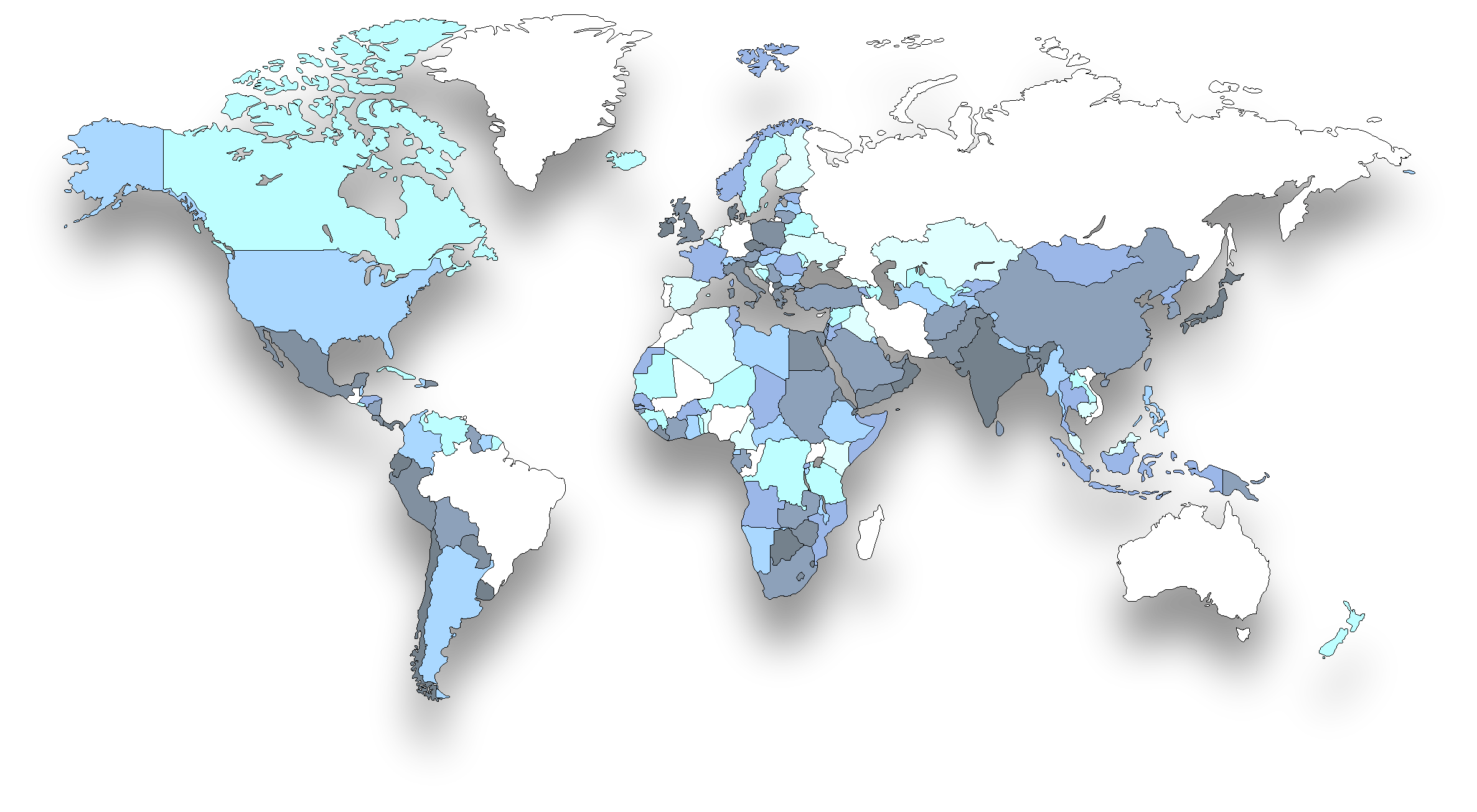 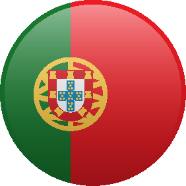 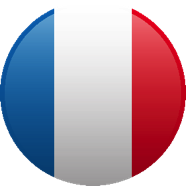 Year-in-Review 2017
www.potomacriverpartners.com
CONTINUED PRICING SCRUTINY
Year-in-Review 2017
www.potomacriverpartners.com
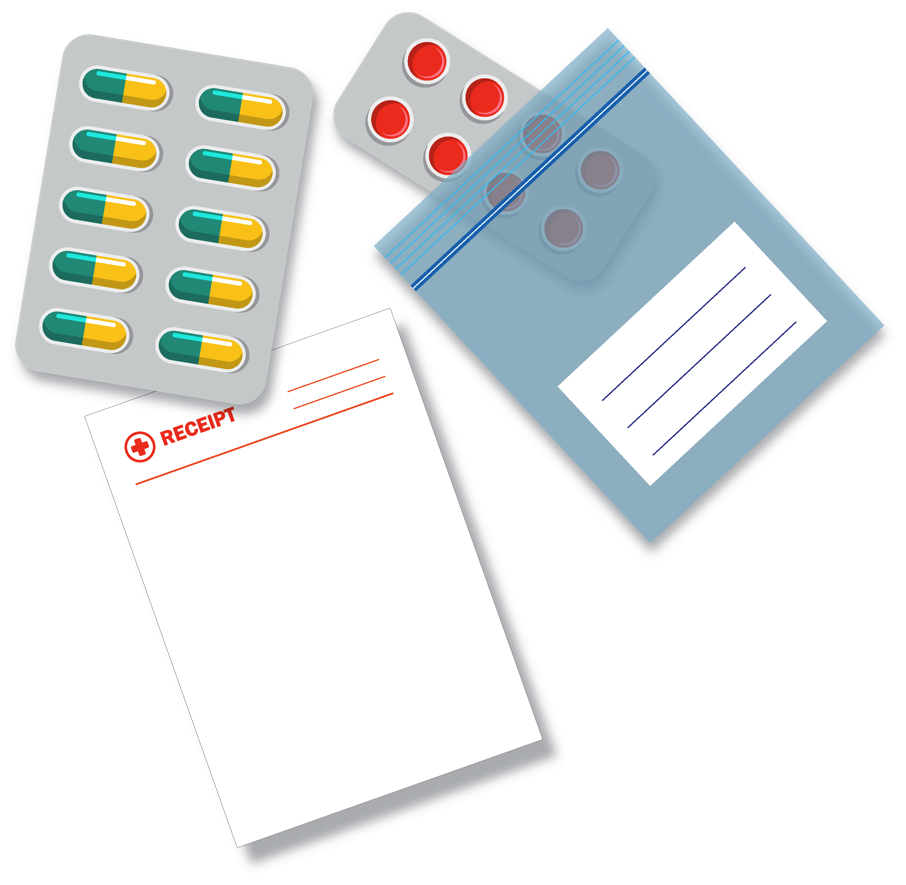 Pricing
Marathon criticized by Sen. Sanders and Rep. Cummings for muscular dystrophy drug price: 
Pauses drug launch
Divests product
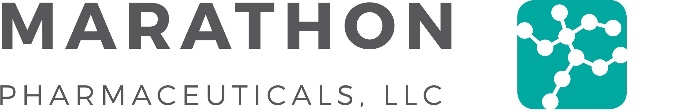 Year-in-Review 2017
www.potomacriverpartners.com
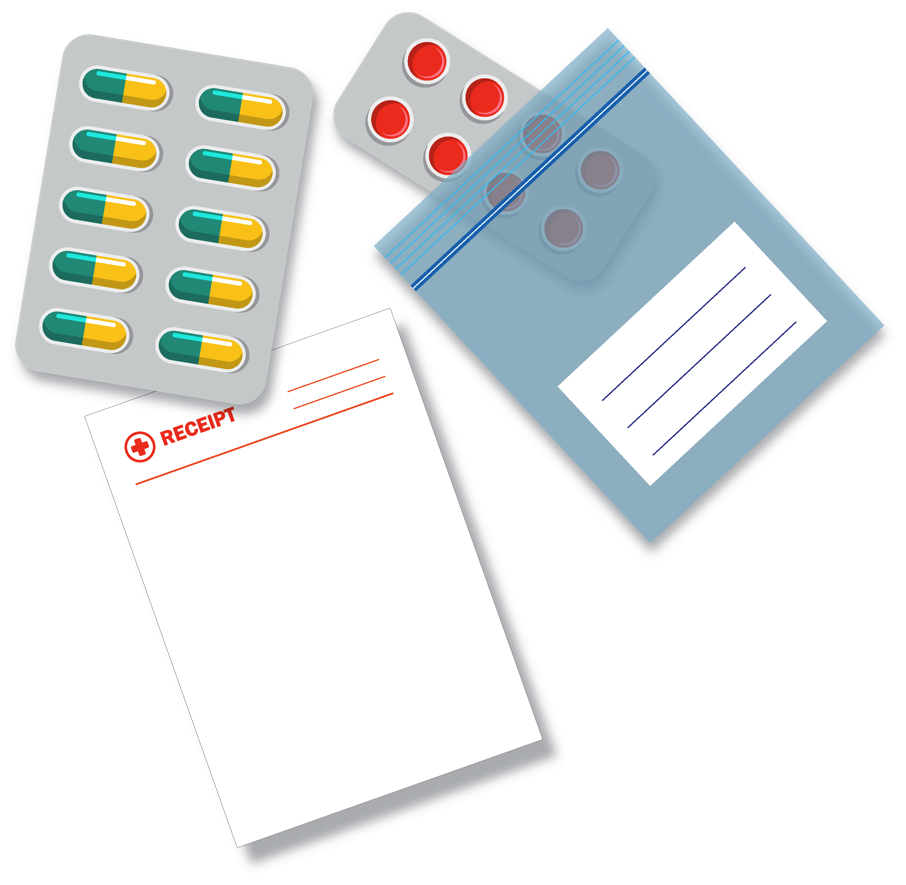 Pricing
Sen. Sanders and Rep. Cummings strike again… leading to price fixing lawsuits targeting insulin providers
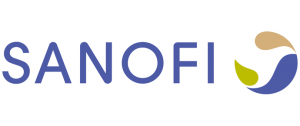 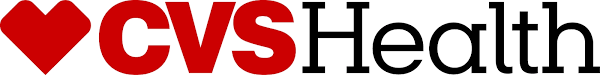 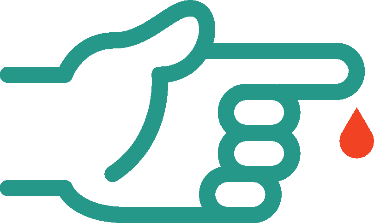 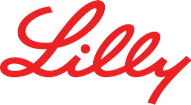 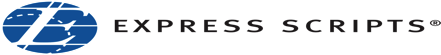 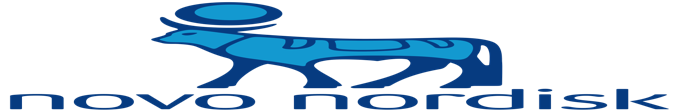 Year-in-Review 2017
www.potomacriverpartners.com
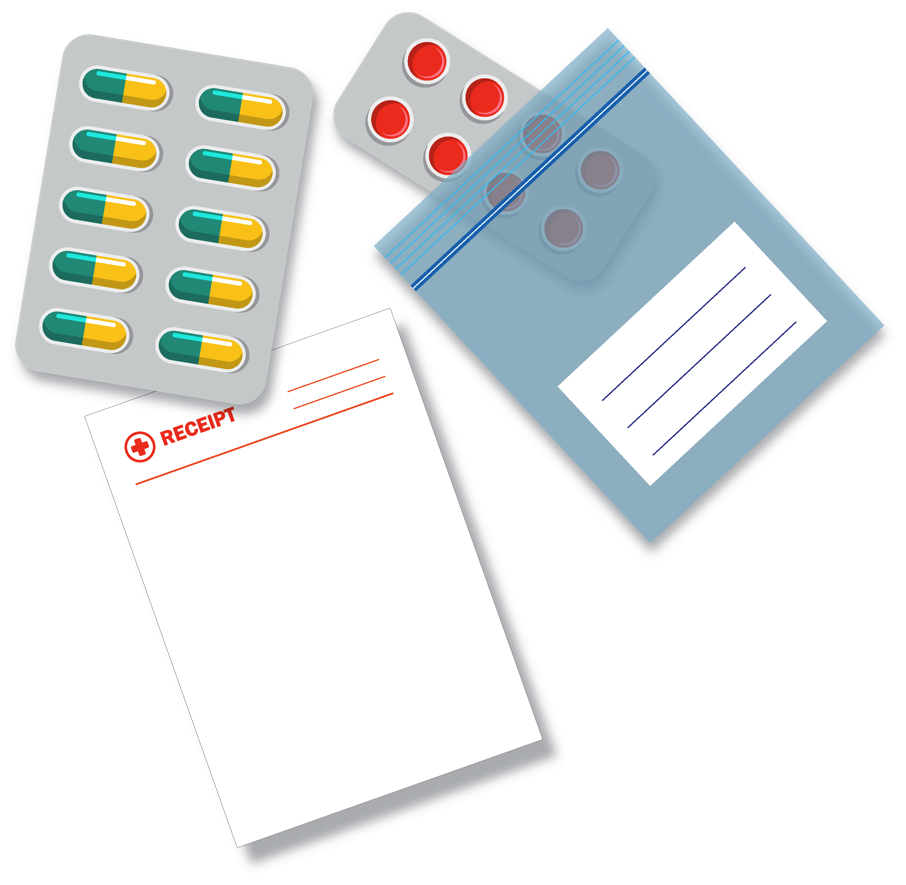 Pricing
45 states, DC, and Puerto Rico accuse 18 generic manufacturers and two senior executives of price-fixing collusion
Year-in-Review 2017
www.potomacriverpartners.com
Pricing
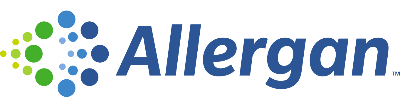 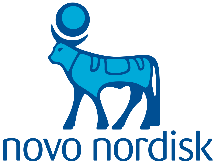 Multiple pharmaceutical companies respond to pricing issues by…
Capping percentage price increases
Making pledges related to price increases
Providing additional transparency related to historic price increases
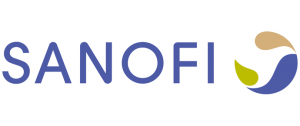 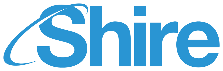 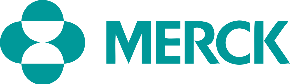 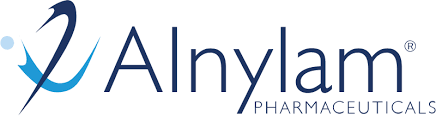 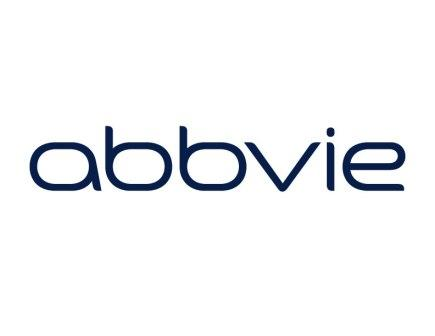 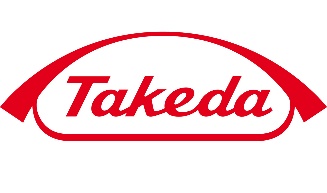 .
.
.
Year-in-Review 2017
www.potomacriverpartners.com
Pricing: International
U.K. accuses Concordia and Actavis of price collusion
Pfizer appeals record fine from U.K. regulator over drug pricing
EU investigates Aspen Pharma's pricing practices for cancer medicines
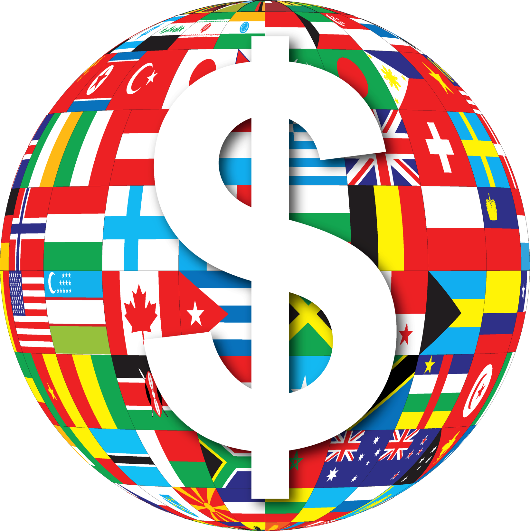 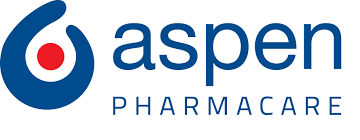 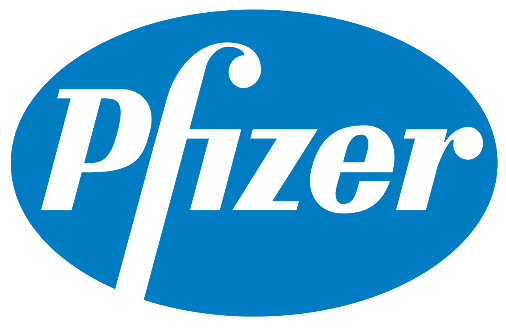 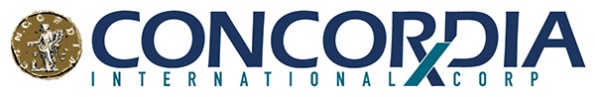 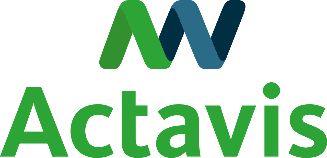 Year-in-Review 2017
www.potomacriverpartners.com
Discourse about the opioid crisis intensifies…
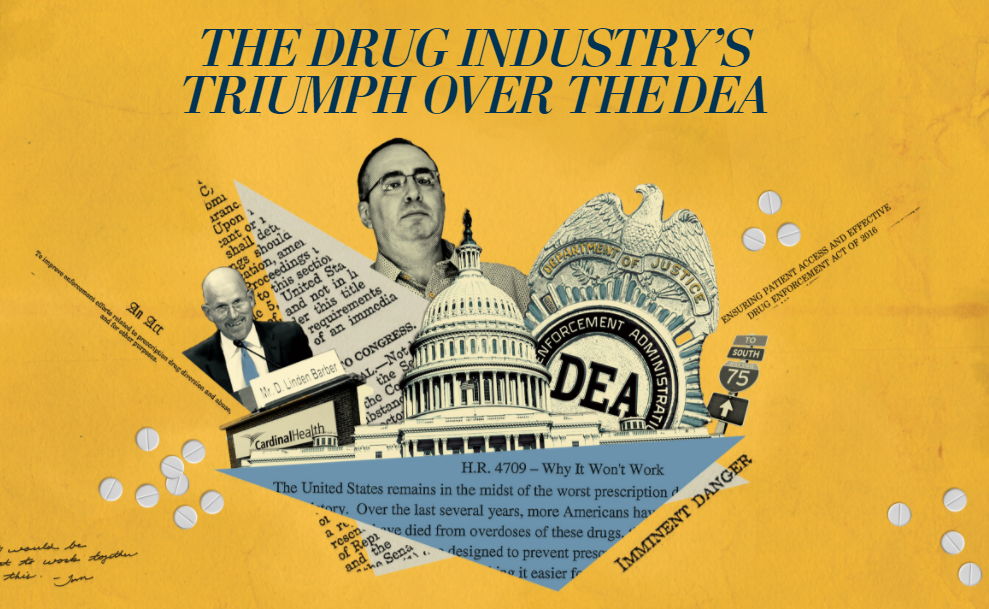 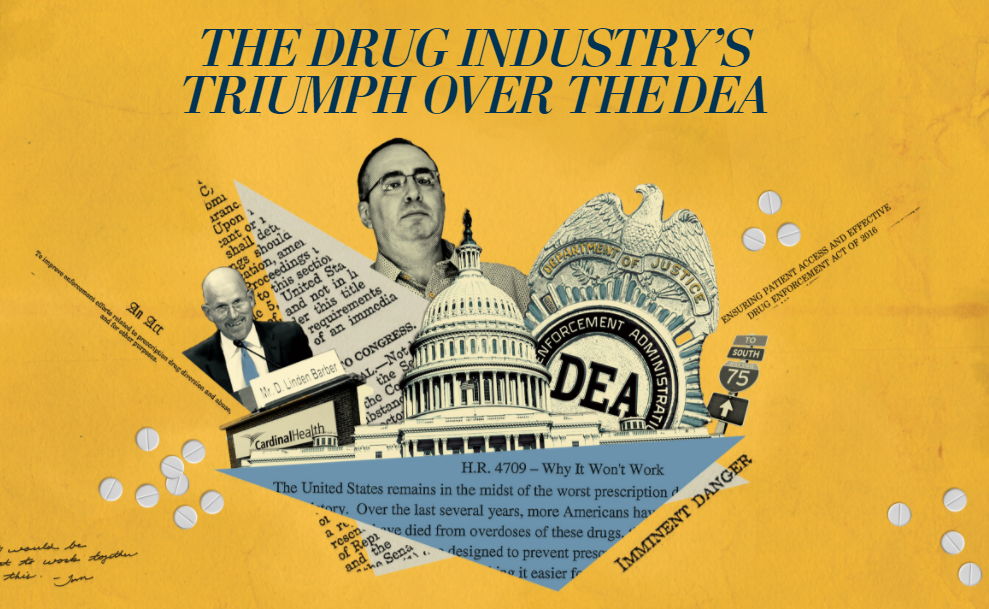 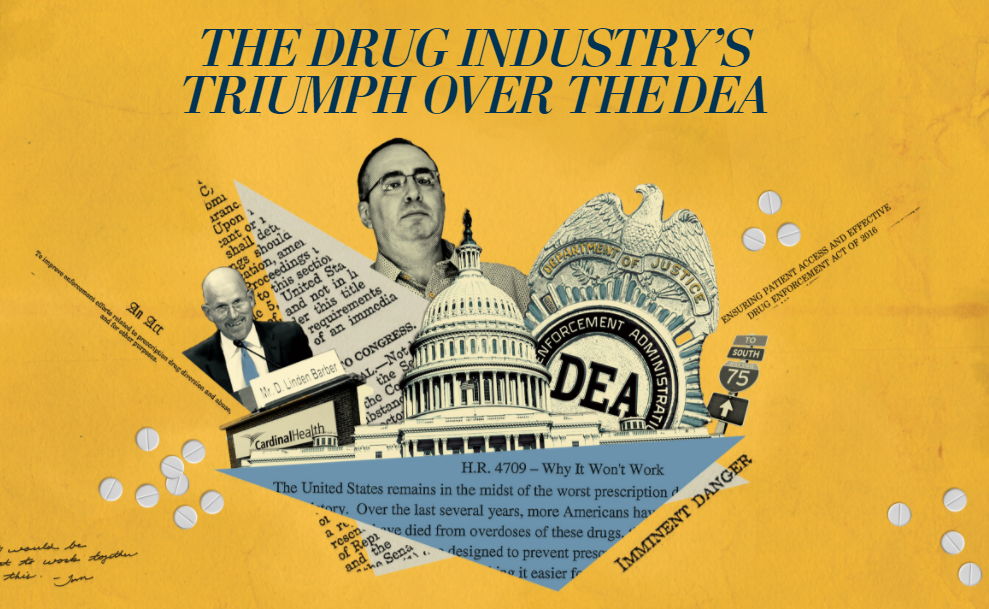 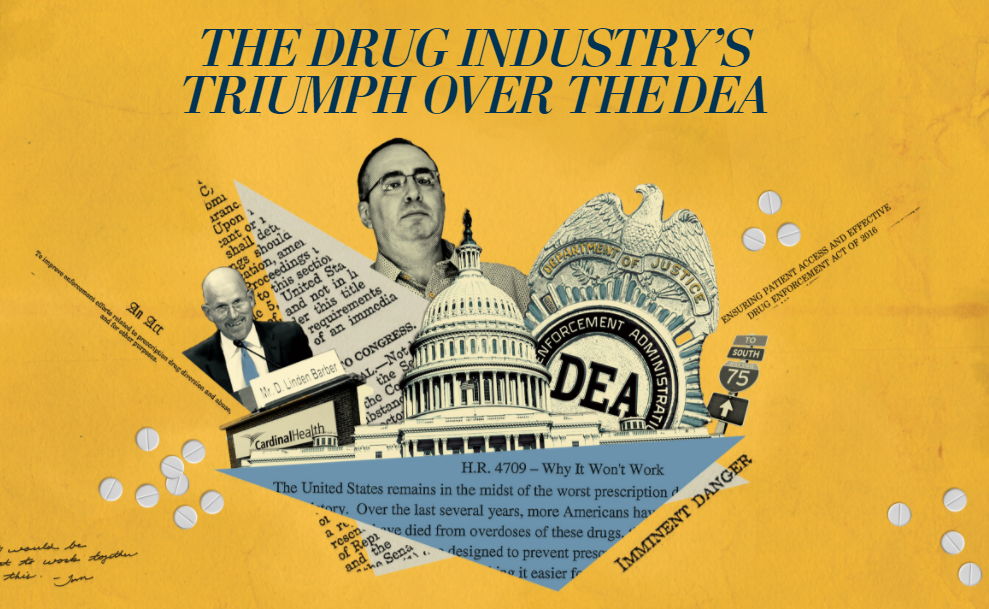 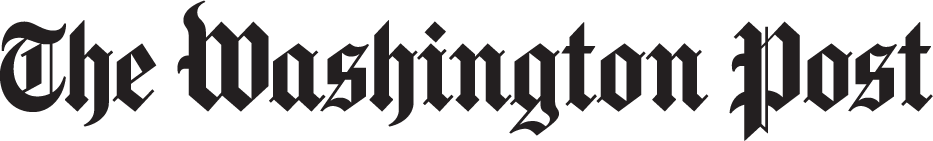 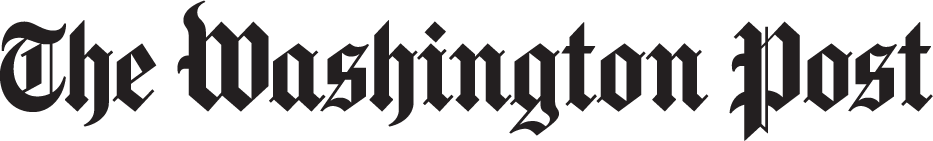 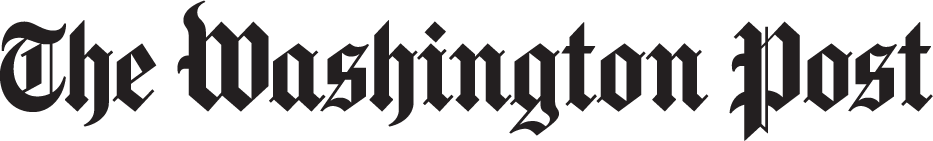 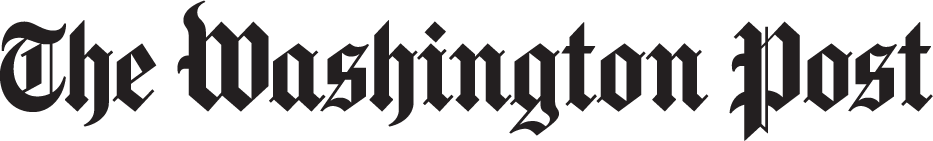 Year-in-Review 2017
www.potomacriverpartners.com
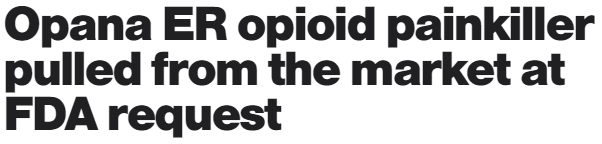 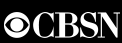 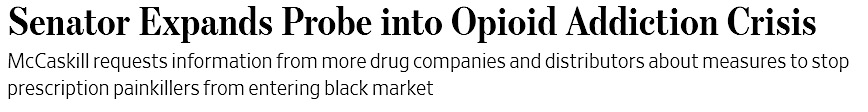 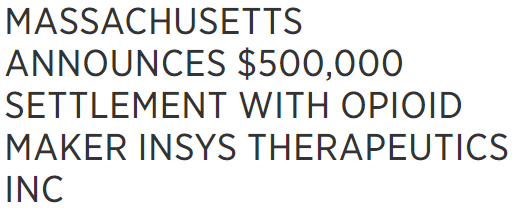 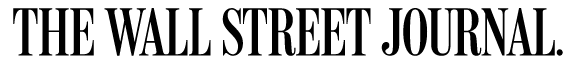 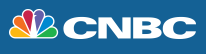 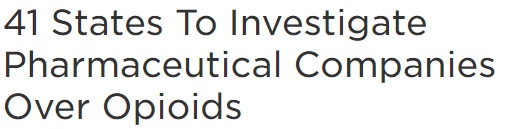 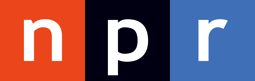 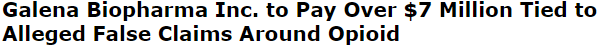 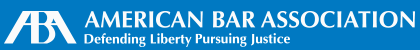 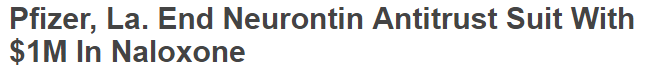 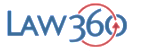 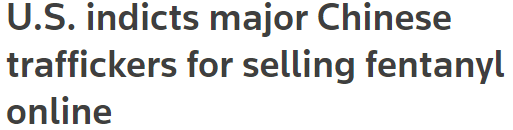 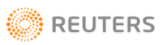 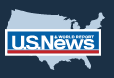 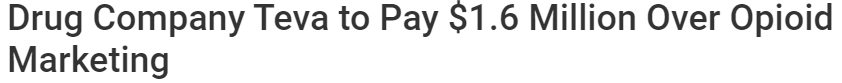 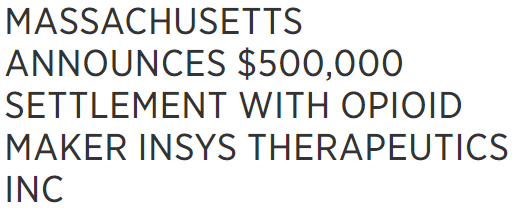 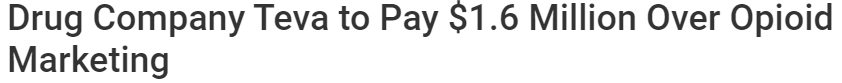 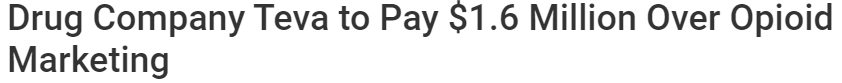 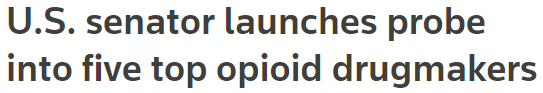 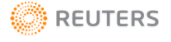 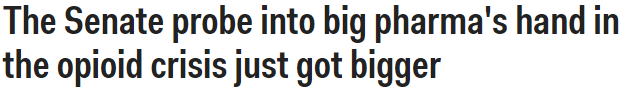 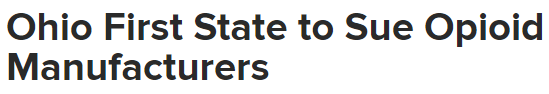 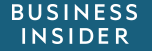 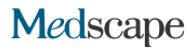 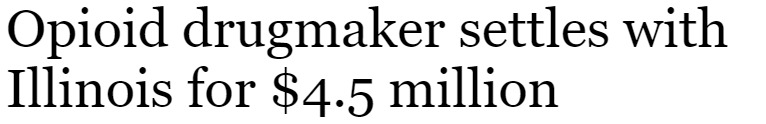 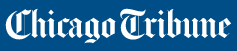 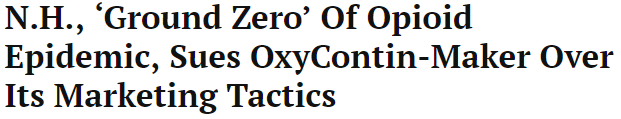 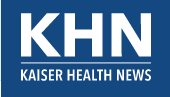 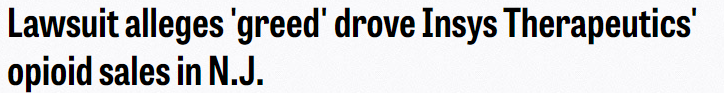 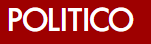 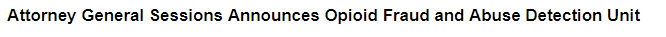 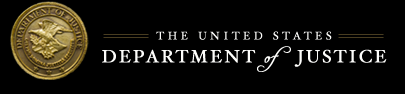 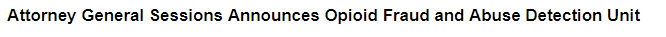 Year-in-Review 2017
www.potomacriverpartners.com
CONTINUED PAP SCRUTINY
AND THE BEGINNING OF ENFORCEMENT
Year-in-Review 2017
www.potomacriverpartners.com
Companies investigated for alleged improper ties with Patient Assistance Programs (PAPs)

United Therapeutics enters CIA for foundation payments to cover copays

Aegerion goes to trial for PAP funding allegations, after a judge rejects settlement
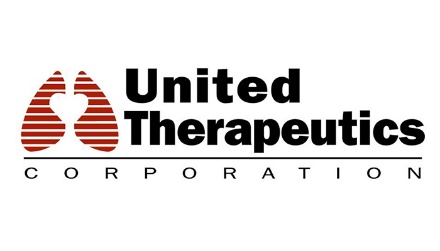 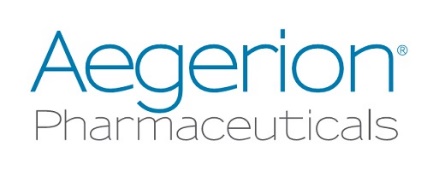 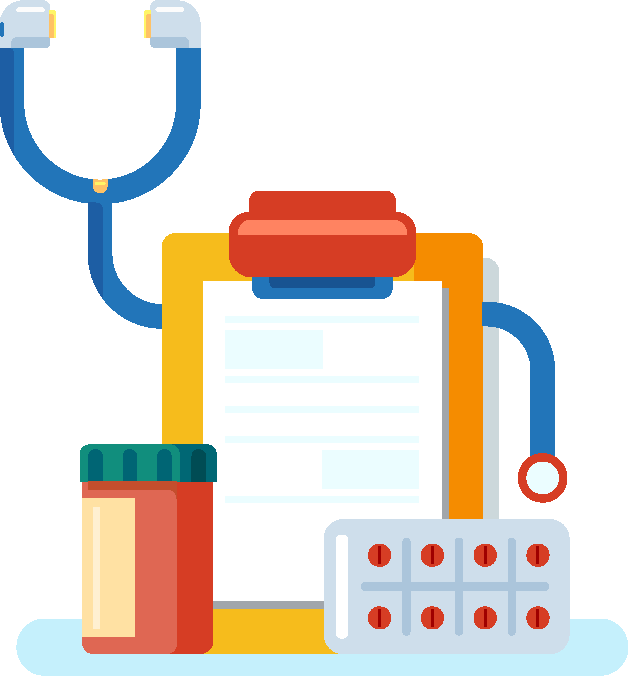 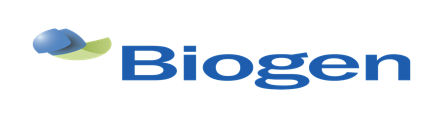 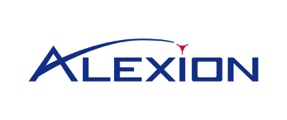 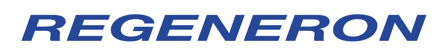 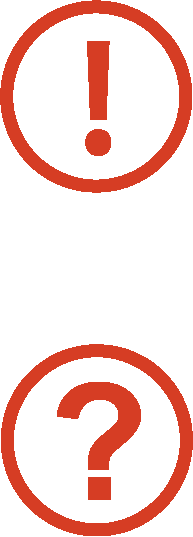 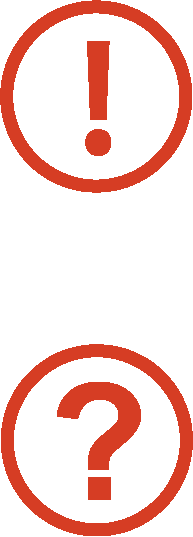 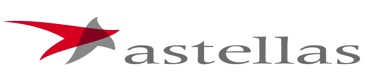 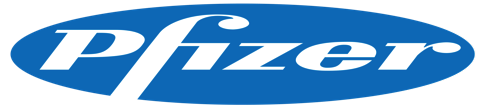 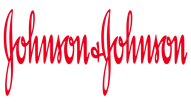 Year-in-Review 2017
www.potomacriverpartners.com
INDIVIDUAL RESPONSIBILITY
Year-in-Review 2017
www.potomacriverpartners.com
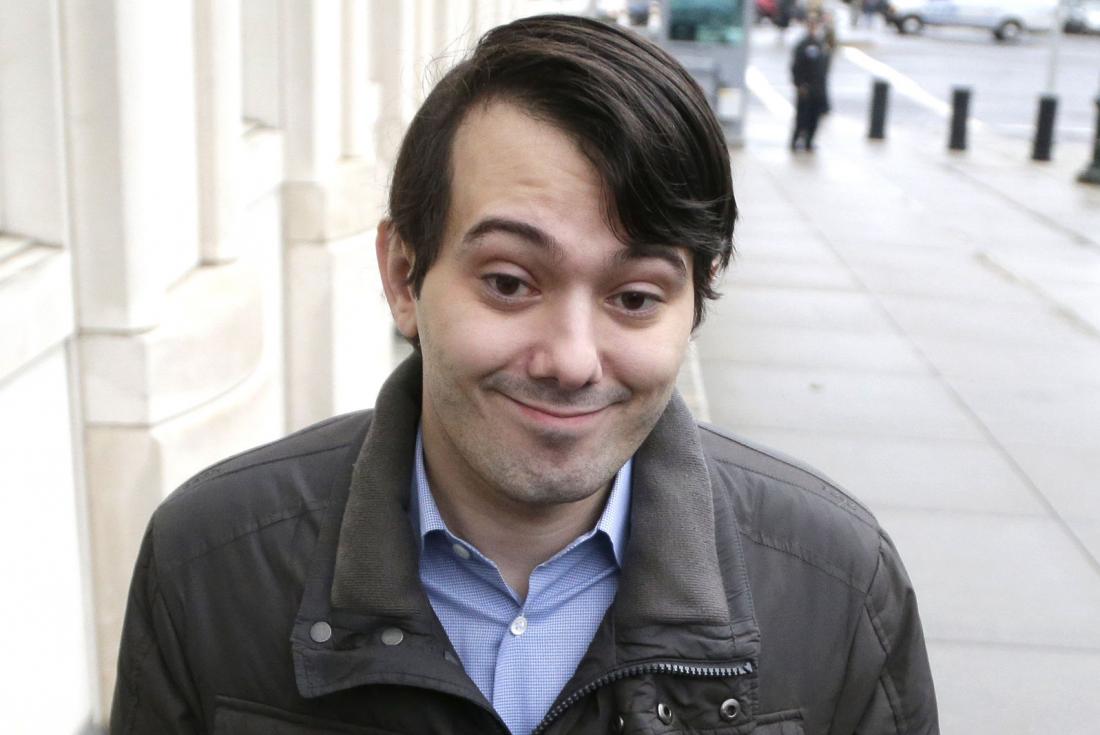 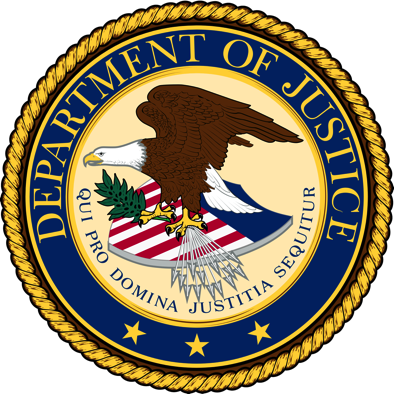 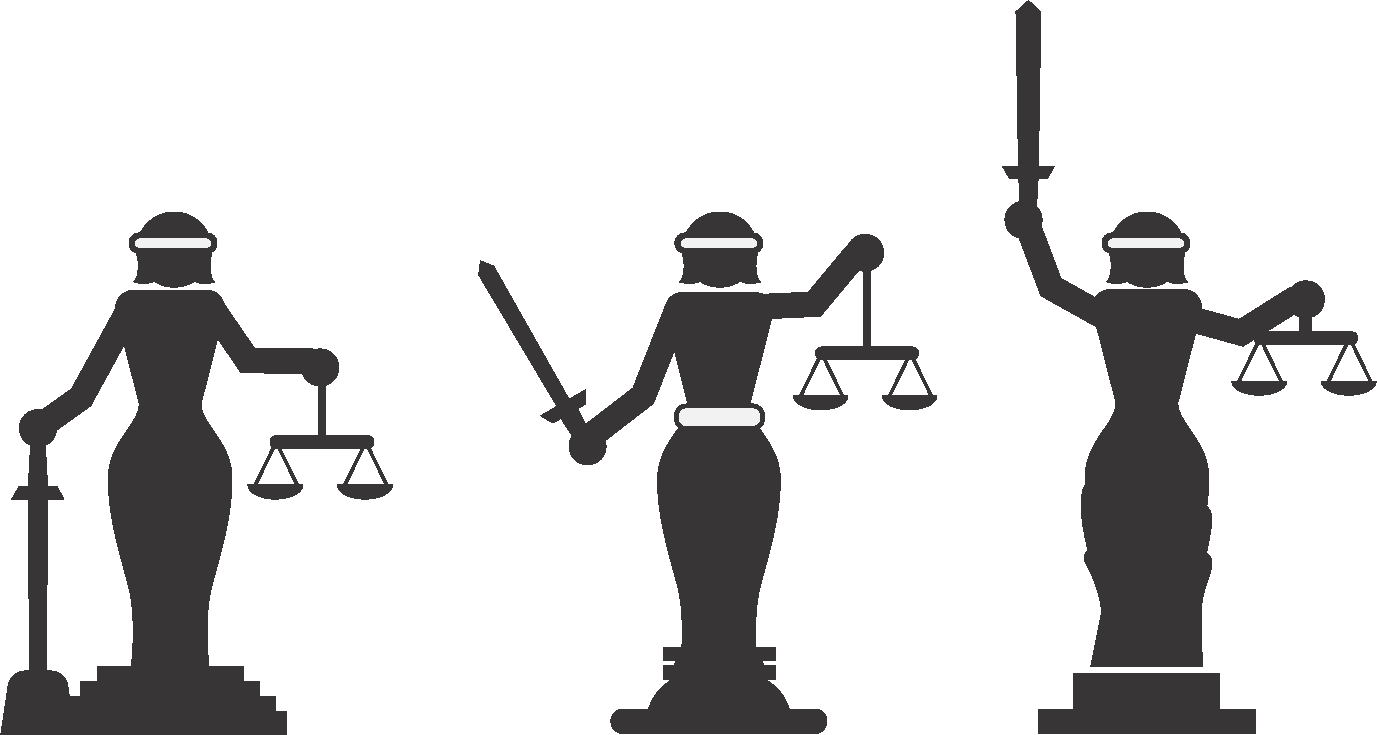 Martin Shkreli, the “pharma bro”, convicted of three counts of securities fraud
Year-in-Review 2017
www.potomacriverpartners.com
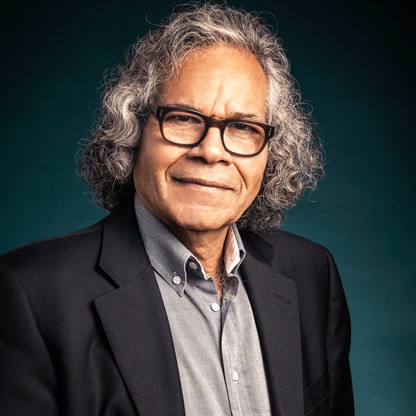 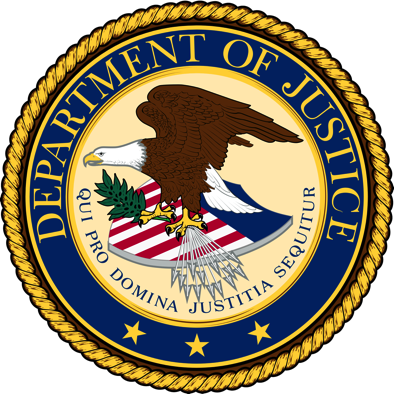 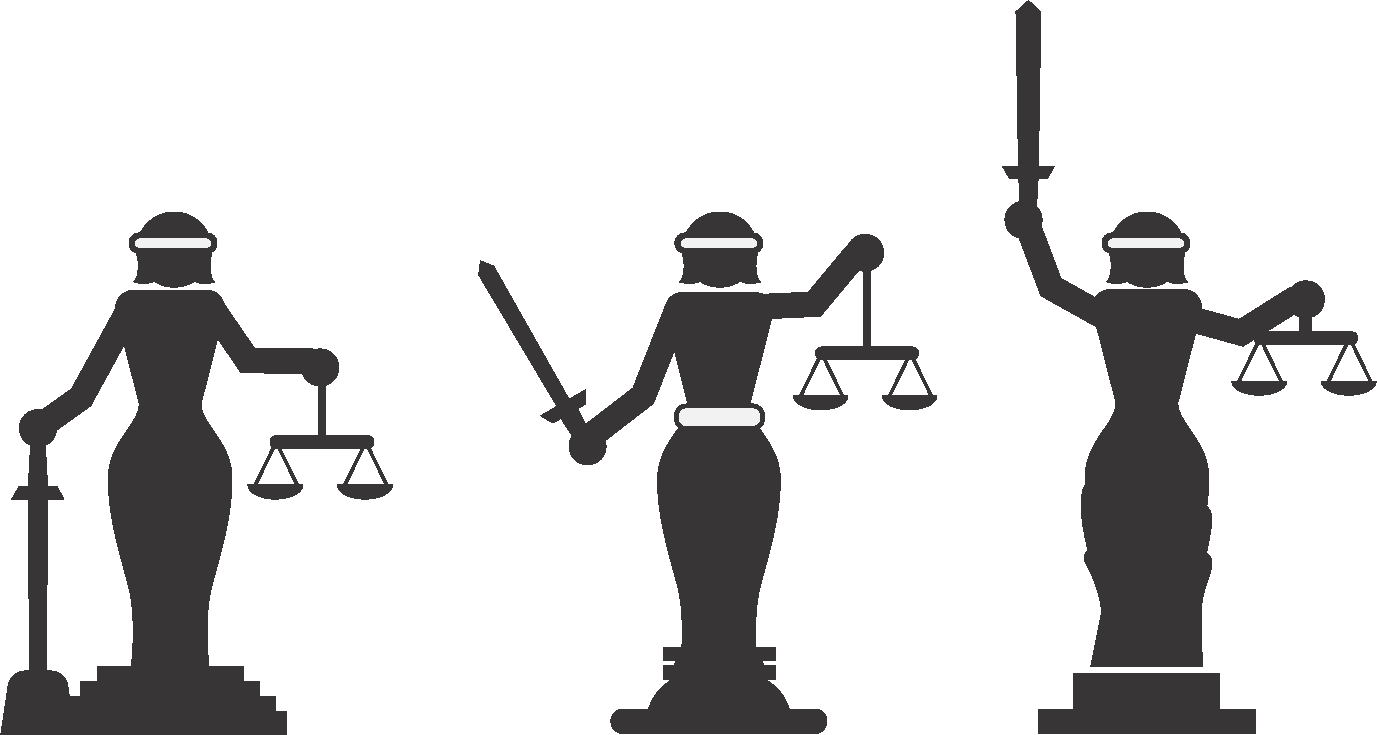 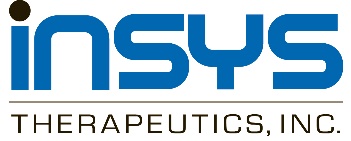 Ex-Insys saleswomen, including the wife of former Insys CEO, pleaded guilty for their involvement in opioid kickback scheme
Insys founder and current owner arrested on RICO charges; pleaded not guilty
Year-in-Review 2017
www.potomacriverpartners.com
COMPLIANCE NEWS
Year-in-Review 2017
www.potomacriverpartners.com
PhRMA expelled 22 members with new R&D rule
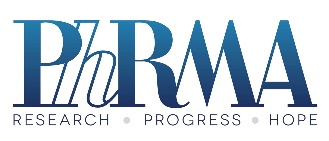 US veterans sued drug companies over Iraq bribes
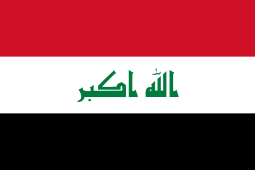 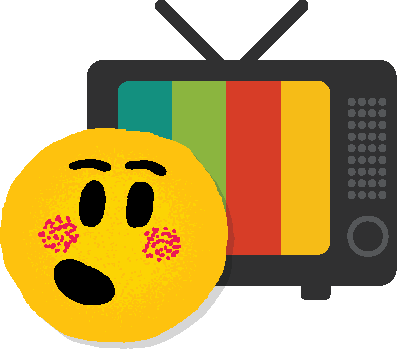 A drug ad made its way into an episode of the soap opera General Hospital
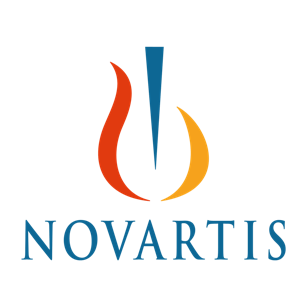 Judge ordered Novartis to hand over documentation for 79,000 events
Year-in-Review 2017
www.potomacriverpartners.com
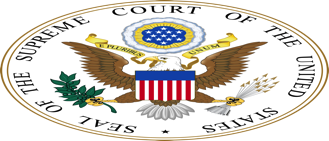 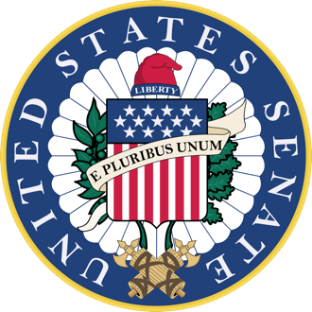 Supreme Court ruling speeds up post approval marketing of biosimilars
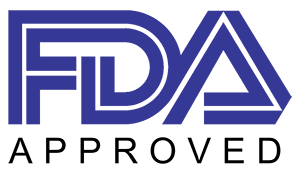 FDA cracked down on abuse of REMS program by blockbuster drugmakers
Senate approved key FDA legislation reauthorizing user-fee agreements
Senate approved 'right-to-try' drug bill
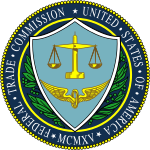 FTC settlement cleared Endo from pay-for-delay liability; Watson, Allergan charged
Year-in-Review 2017
www.potomacriverpartners.com
INTERNATIONAL COMPLIANCE NEWS
Year-in-Review 2017
www.potomacriverpartners.com
UK Supreme Court rules in favor of Eli Lilly in Actavis patent case
Judge in Japan clears Novartis in advertising scandal
Novartis to pay $50 million in Korean bribery probe
Brazilian authorities raid Alexion office in sales-practice probes
EU issues finalized medical device regulations
China publishes drug system reform plan
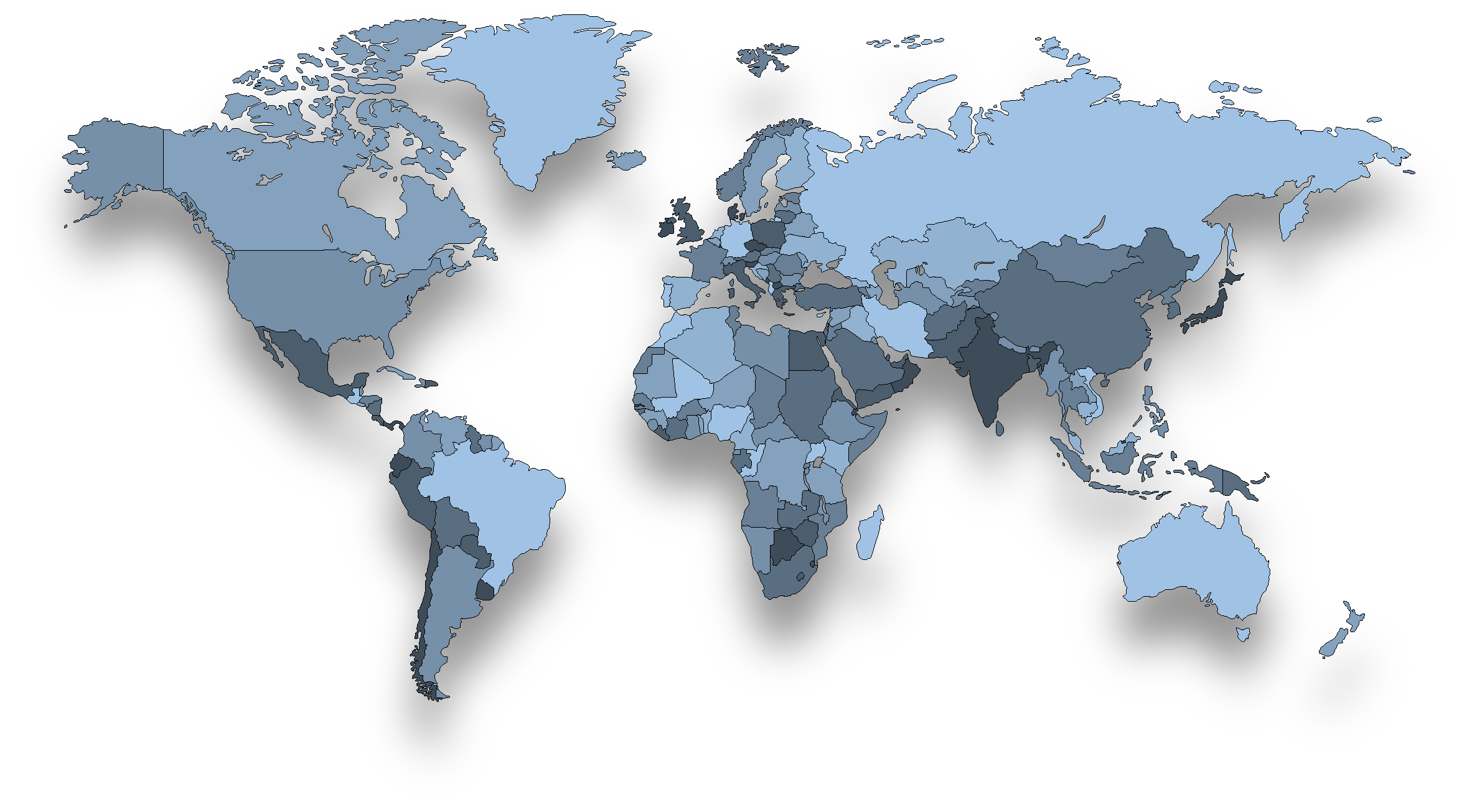 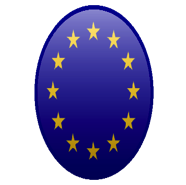 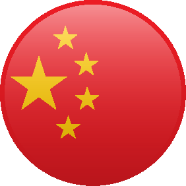 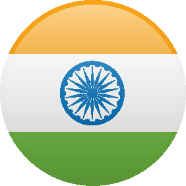 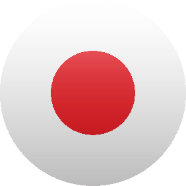 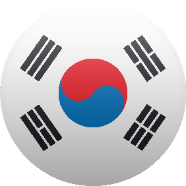 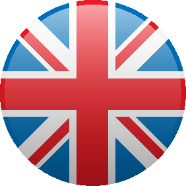 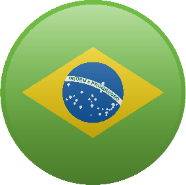 China tightens clinical trial data requirements
India drafts pharmaceutical marketing rules
Year-in-Review 2017
www.potomacriverpartners.com
EMA publishes guidance document
in preparation for Brexit
New Zealand doctors call for DTC advertising ban
UK Supreme Court rules in favor of Eli Lilly in Actavis patent case
Canadian drug companies begin voluntary disclosures
Israeli police investigate Teva for bribing foreign officials
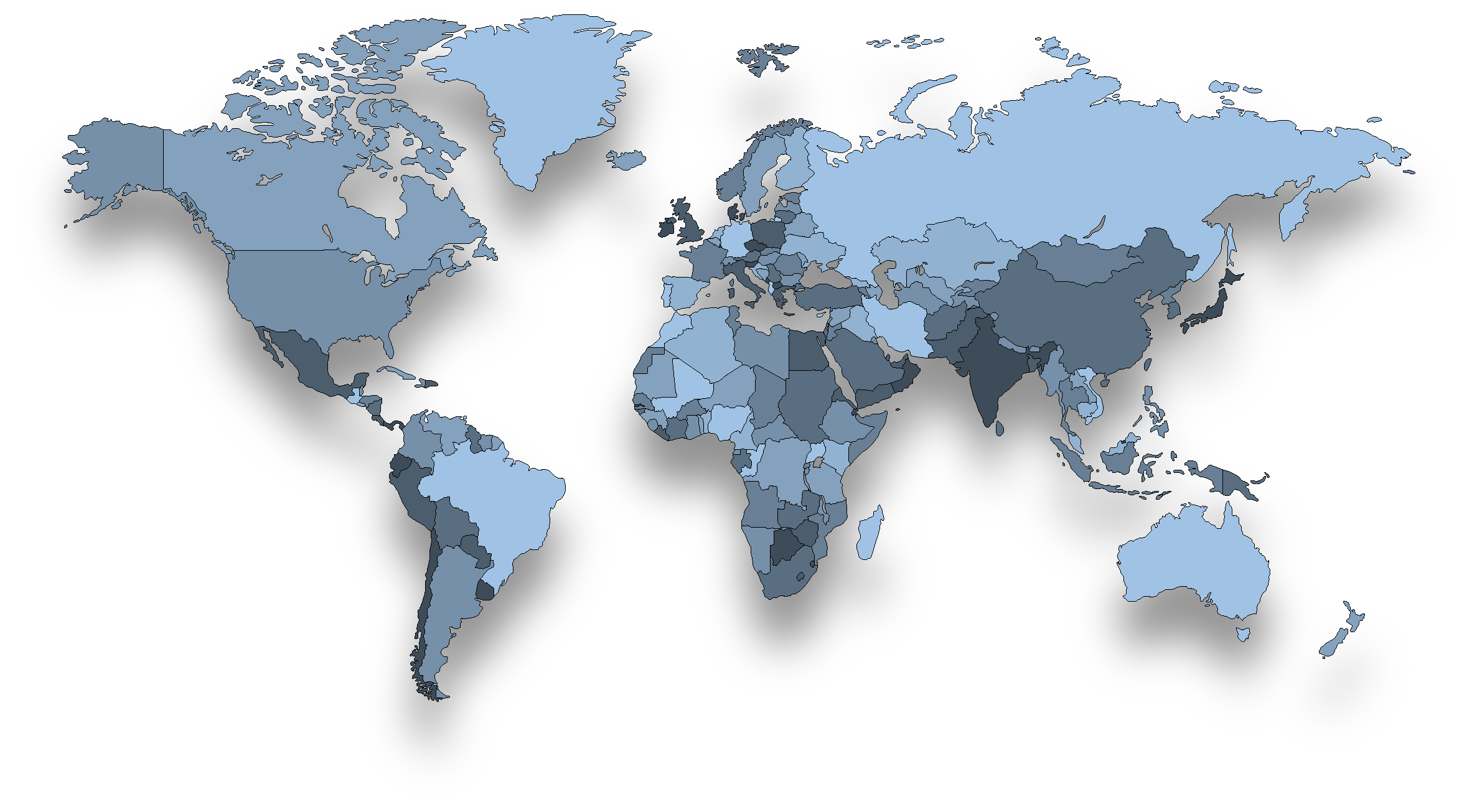 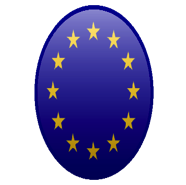 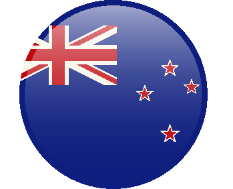 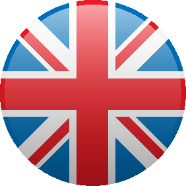 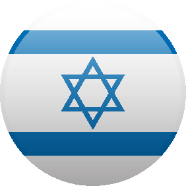 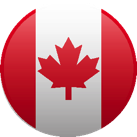 Year-in-Review 2017
www.potomacriverpartners.com
Trump is right: pharma is “getting away with murder.” But do Trump and Republicans have the guts to police drug companies and lower prices?
Pharma companies are “getting away with murder”
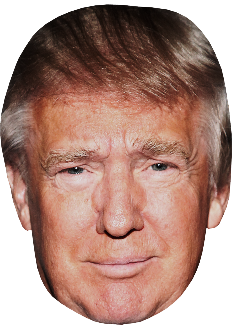 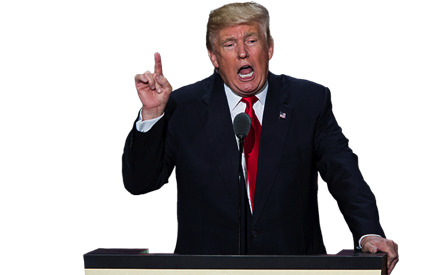 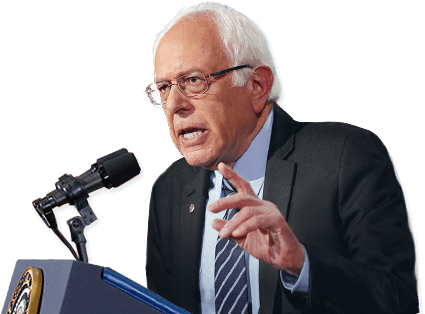 Year-in-Review 2017
www.potomacriverpartners.com
Getting away with “murder”?
Do you agree?
Year-in-Review 2017
www.potomacriverpartners.com
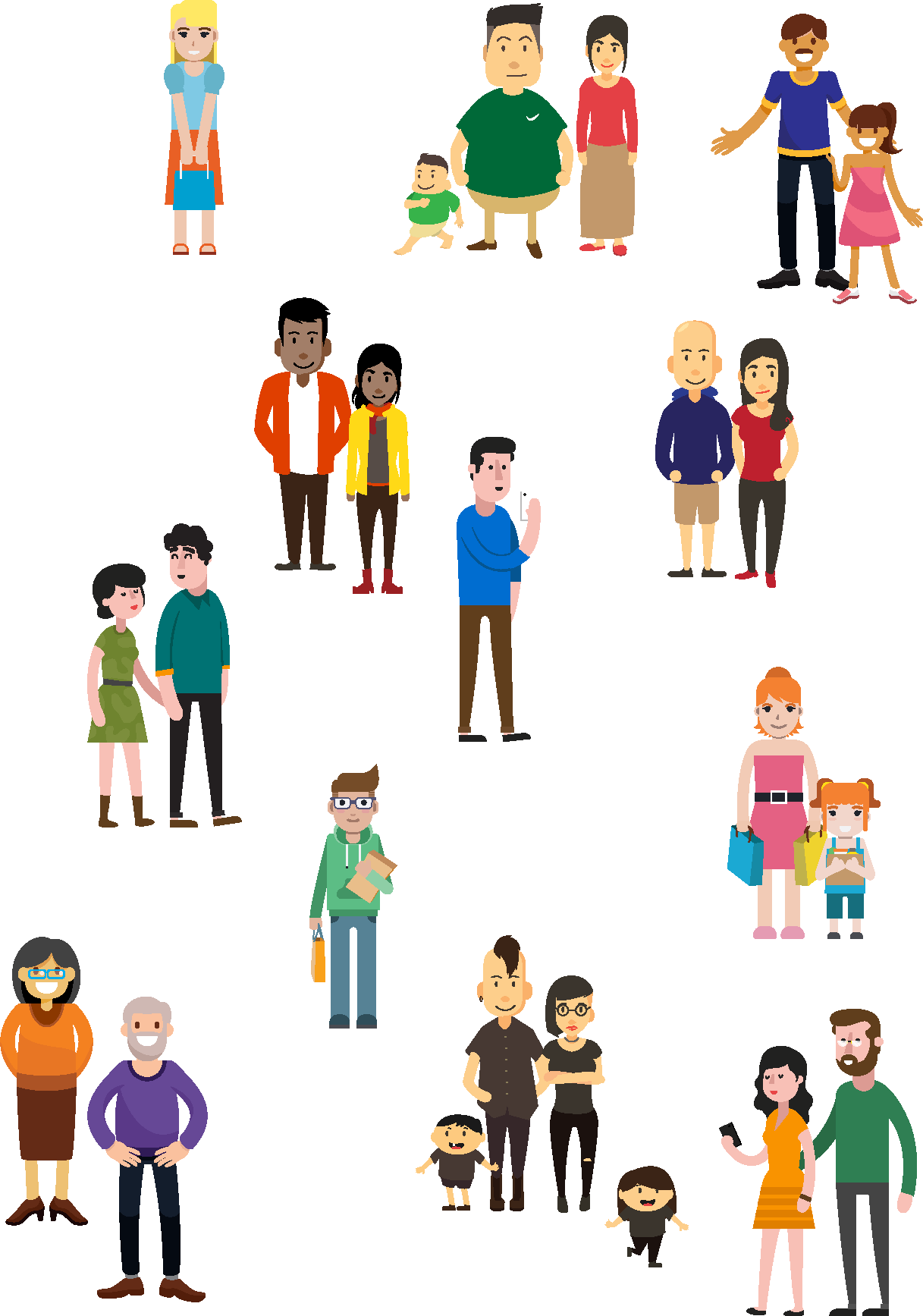 In 2017, we saw
Life-altering new drugs including:
Revolutionary CAR-T cell therapy for cancer
Gene therapy for an inherited retinal disease
Treatment for Batten Disease
The first new ALS treatment in 22 years
The first Parkinson’s drug in over a decade
Overall 46 new ‘molecular entities’ including:
16 cancer related treatments
7 diabetes treatments
3 hepatitis treatments
Year-in-Review 2017
www.potomacriverpartners.com
What’s on the horizon?
Non-opioid pain treatments
CRISPR gene editing
3D printing for biotechnology and medical devices
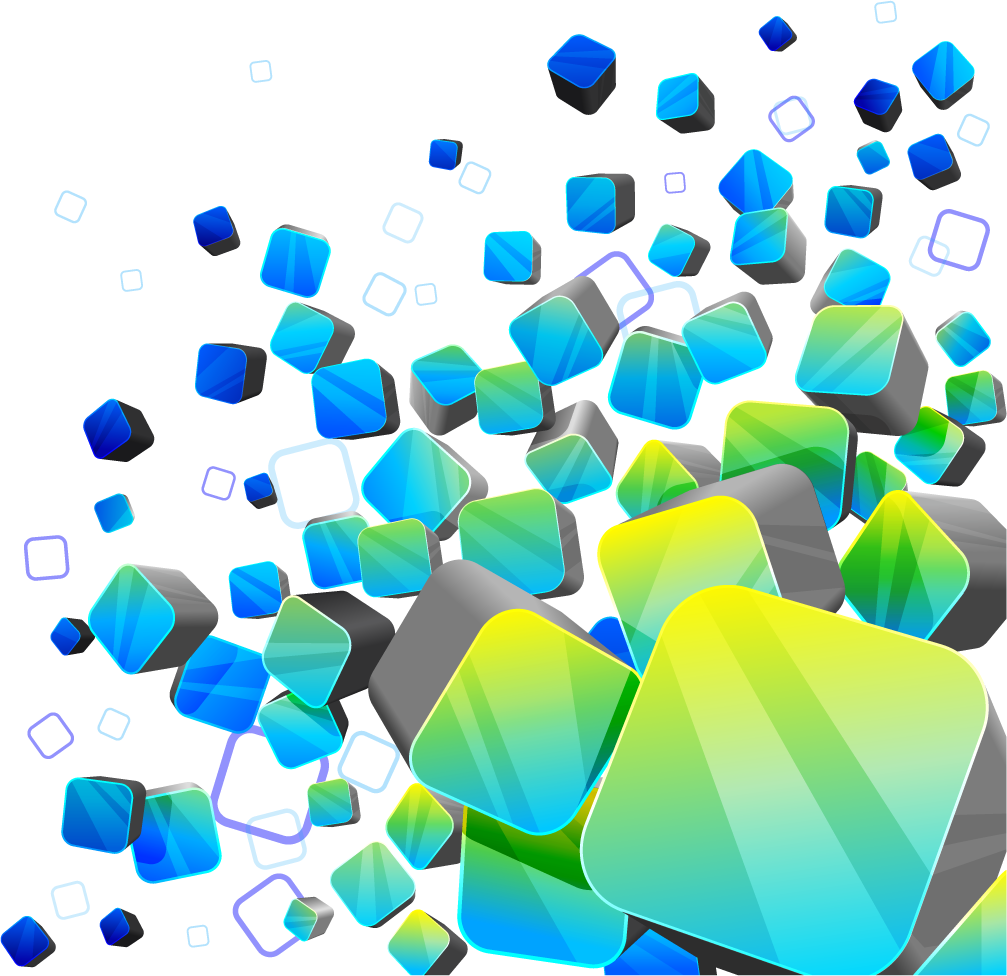 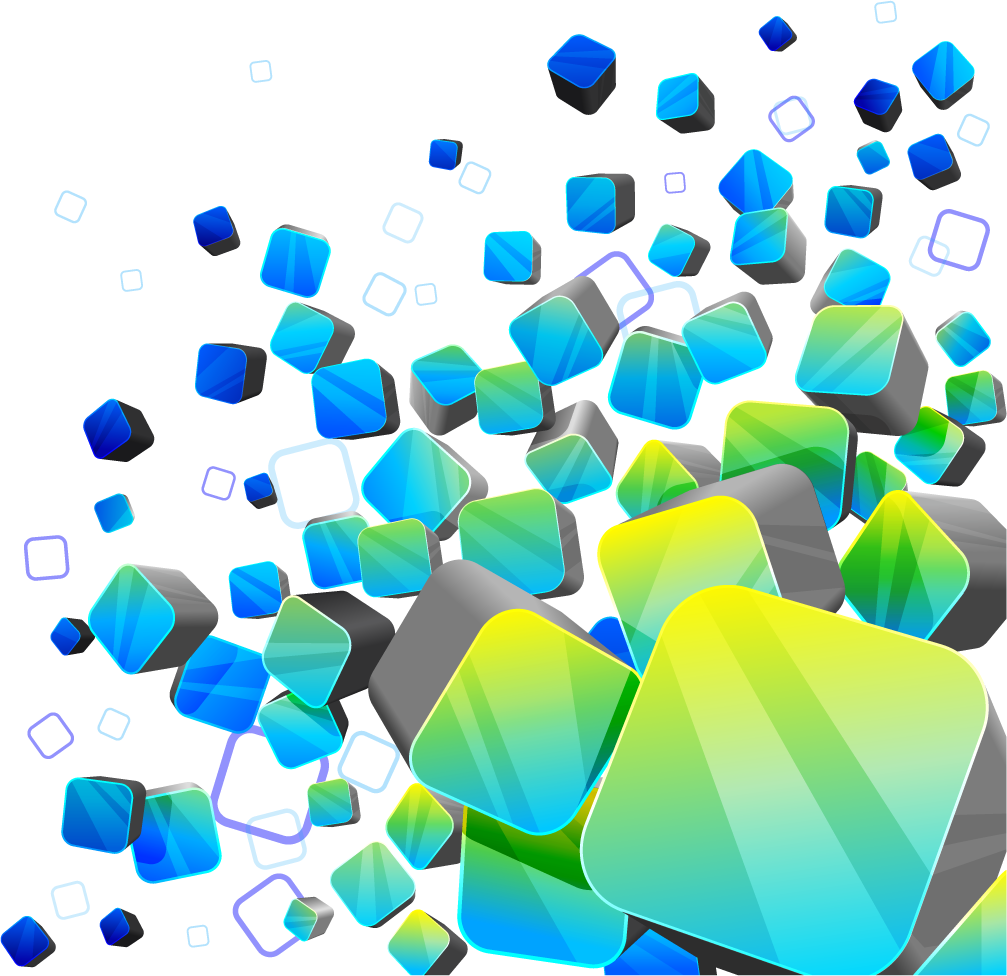 Year-in-Review 2017
www.potomacriverpartners.com
2018 will be another exciting year…
Year-in-Review 2017
www.potomacriverpartners.com
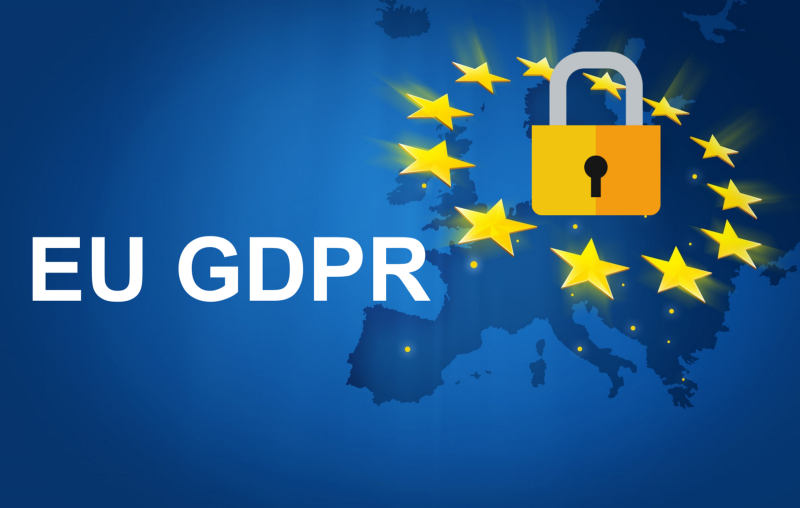 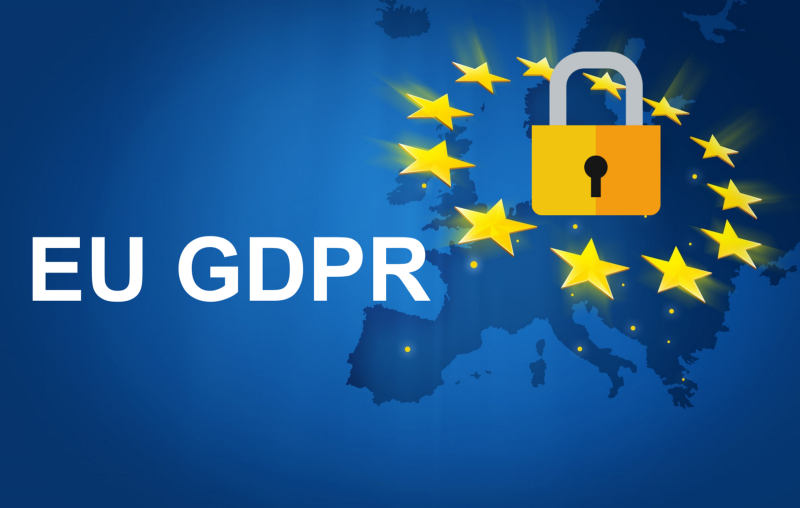 Are you ready for May 25th?
2018
Year-in-Review 2017
www.potomacriverpartners.com
And finally, let’s celebrate our 10th Year In Review….
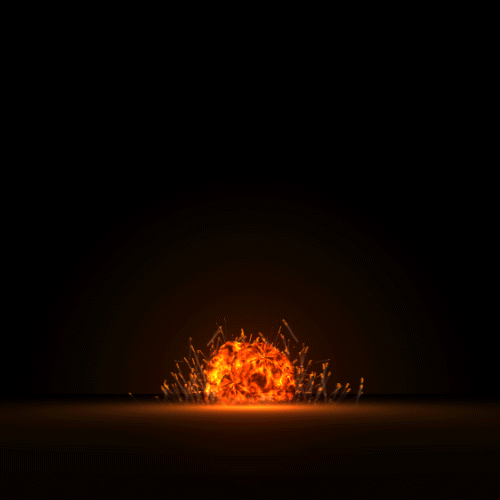 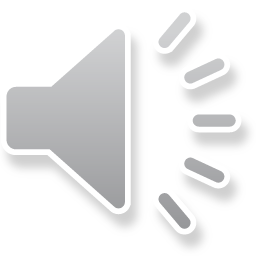 Year-in-Review 2017
www.potomacriverpartners.com
A look back at the past decade:
2008: Congress drafts Sunshine Act; MA and DC pass laws
2009: PhRMA and AdvaMed launch codes
2010: Affordable Care Act includes Sunshine Act
2011: Off-label Guidance and Park Doctrine
2012: Caronia Decision and FCPA Resource Guide
2013: Sunshine Final Rule and China prosecutes bribery
2014: Transparency goes global and Social Media Guidance 
2015: Specialty Pharmacies and Yates Memo
2016: Opioid epidemic and pricing inquiries
2017: Co-pay foundations and Insys prosecutions
2018: To be determined…
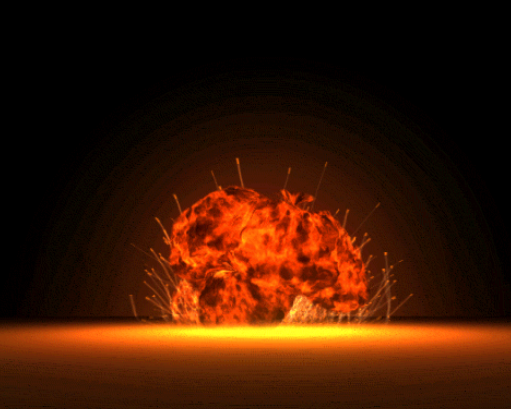 See you next year!
Past Year-In-Reviews are available at www.PotomacRiverPartners.com
Year-in-Review 2017
www.potomacriverpartners.com
FEDERAL SETTLEMENTS
CIVIL LITIGATION
https://www.justice.gov/opa/pr/shire-plc-subsidiaries-pay-350-million-settle-false-claims-act-allegations 
https://www.justice.gov/opa/pr/zimmer-biomet-holdings-inc-agrees-pay-174-million-resolve-foreign-corrupt-practices-act 
https://www.justice.gov/opa/pr/mckesson-agrees-pay-record-150-million-settlement-failure-report-suspicious-orders 
https://www.sec.gov/news/pressrelease/2017-8.html 
https://www.ftc.gov/news-events/press-releases/2017/01/mallinckrodt-will-pay-100-million-settle-ftc-state-charges-it 
https://www.justice.gov/opa/pr/sanofi-pasteur-agrees-pay-198-million-resolve-drug-overcharges-department-veterans-affairs 
https://www.reuters.com/article/us-cvs-health-lawsuit/cvss-omnicare-to-pay-8-million-to-settle-u-s-probe-idUSKCN18C2LK 
https://www.justice.gov/opa/pr/mallinckrodt-agrees-pay-record-35-million-settlement-failure-report-suspicious-orders 
https://www.fiercepharma.com/legal/allergan-inks-13m-settlement-whistleblower-marketing-suit 
https://www.justice.gov/usao-cdca/pr/celgene-agrees-pay-280-million-resolve-fraud-allegations-related-promotion-cancer-drugs 
https://www.justice.gov/opa/pr/mylan-agrees-pay-465-million-resolve-false-claims-act-liability-underpaying-epipen-rebates 
https://www.reuters.com/article/us-amerisourcebergen-lawsuit-settlement/u-s-bioservices-to-resolve-kickback-claims-for-13-4-million-filing-idUSKCN1B21XJ
https://www.justice.gov/opa/pr/novo-nordisk-agrees-pay-58-million-failure-comply-fda-mandated-risk-program 
https://www.justice.gov/opa/pr/galena-biopharma-inc-pay-more-755-million-resolve-alleged-false-claims-related-opioid-drug 
https://www.justice.gov/opa/pr/drug-maker-aegerion-agrees-plead-guilty-will-pay-more-35-million-resolve-criminal-charges-and 
https://www.justice.gov/opa/pr/drug-maker-united-therapeutics-agrees-pay-210-million-resolve-false-claims-act-liability 
https://www.reuters.com/article/us-dr-reddys-settlement-usa/dr-reddys-resolves-u-s-probe-over-child-safety-of-drug-packaging-idUSKBN1ED06C
http://www.huffingtonpost.com/entry/johnson-johnson-talcum-powder-lawsuit-417-million_us_599bf628e4b0771ecb06f401 
https://www.reuters.com/article/us-abbvie-androgel/u-s-judge-tosses-verdict-against-abbvie-in-androgel-case-idUSKBN1EG28U\ 
https://www.reuters.com/article/us-mylan-nl-provigil-settlement/mylan-agreed-to-pay-96-5-million-in-provigil-antitrust-class-action-idUSKBN15L22D 
https://www.drugwatch.com/2017/07/25/abbvie-ordered-to-pay-150-million-androgel-case/ 
http://www.stltoday.com/business/national-and-international/st-louis-jury-rejects-woman-s-claims-talcum-powder-contributed/article_774e3c08-d8fe-5ca3-b600-dfbf5611a025.html 
http://vaxxter.com/shingles-vaccine-maker-merck-sued-in-federal-court/ 
http://www.reuters.com/article/us-merck-co-lawsuit-idUSKCN18C2RW 
http://www.fcaupdate.com/2017/05/third-circuit-affirms-dismissal-of-fca-suit-against-genentech-based-on-supreme-courts-materiality-standard/ 
https://www.massdevice.com/zimmer-biomet-wins-trilogy-hip-implant-suit/
https://www.reuters.com/article/us-johnson-johnson-cancer-lawsuit/johnson-johnson-wins-california-lawsuit-claiming-asbestos-in-talc-caused-cancer-idUSKBN1DG2PK 
https://economictimes.indiatimes.com/industry/healthcare/biotech/pharmaceuticals/government-plan-may-bring-non-essential-drugs-under-price-control/articleshow/61185270.cms 
http://www.reuters.com/article/us-abbvie-androgel/second-u-s-jury-finds-abbvie-misrepresented-risks-of-androgel-idUSKBN1CA2SQ 
http://www.philly.com/philly/business/jj-unit-ordered-to-pay-57-1m-to-pa-woman-in-pelvic-mesh-suit-20170907.html 
http://fcablog.sidley.com/fifth-circuit-rules-in-favor-of-pharmaceutical-manufacturer-based-on-relators-failure-to-establish-causation/ 
http://fcablog.sidley.com/wp-content/uploads/2017/09/U.S.-ex-rel.-King-v.-Solvay-Pharmaceuticals-Inc.pdf 
http://www.policymed.com/2017/03/sanofi-settles-vaccine-antitrust-dispute.html
STATE SETTLEMENTS
STATE LAW UPDATES
https://ag.ny.gov/press-release/ag-schneiderman-announces-33-million-multi-state-settlement-johnson-johnson-end 
https://www.reuters.com/article/us-insys-opioids/new-jersey-sues-insys-as-opioid-maker-settles-with-massachusetts-idUSKBN1CA241 
https://www.reuters.com/article/us-insys-results/insys-takes-4-5-million-charge-to-settle-illinois-opioid-lawsuit-idUSKBN1AJ2CC 
https://www.ag.state.la.us/Article.aspx/2408?TypeId=1&CatId=2  
https://www.fdanews.com/articles/184974-boehringer-to-pay-135-million-settlement-for-improper-off-label-promotion
https://legiscan.com/TX/text/SB680/id/1617322 
http://www.policymed.com/2017/06/maine-legislature-passes-gift-ban-legislation.html?utm_source=feedblitz&utm_medium=FeedBlitzRss&utm_campaign=FeedBlitzRss&utm_content=Maine+Legislature+Passes+Gift+Ban+Legislation 
http://www.policymed.com/2017/03/chicago-releases-draft-rules-on-industry-representative-licensure.html 
https://leginfo.legislature.ca.gov/faces/billTextClient.xhtml?bill_id=201720180SB790 
www.leg.state.nv.us/Session/79th2017/Bills/SB/SB265.pdf 
http://www.mercurynews.com/2017/09/13/california-drug-pricing-transparency-bill-heads-to-gov-brown/ 
http://dhhs.nv.gov/uploadedFiles/dhhsnvgov/content/HCPWD/draftrep_procedures.pdf 
https://leginfo.legislature.ca.gov/faces/billNavClient.xhtml?bill_id=201720180AB265 
http://policymed.typepad.com/files/nj-chapter-45j---unofficial-combined-rule-12-22-2017.pdf 
http://www.policymed.com/2017/06/maryland-law-to-restrict-generic-drug-price-increases.html 
http://www.policymed.com/2017/09/louisiana-price-transparency-measures-go-into-effectwith-an-interesting-twist.html
SOURCES
Year-in-Review 2017
www.potomacriverpartners.com
GLOBAL TRANSPARENCY
OPIOIDS
http://www.cbc.ca/news/health/oxycontin-class-action-1.4093781?utm_medium=nl&utm_source=internal&mrkid=11548821&mkt_tok=eyJpIjoiT1dWbU9XTXhNVEEyT0RjdyIsInQiOiJNMGxMRklsazFXcGhjU056ejhaUDRxdm1GUWRKaVpYaXlkMjZCOWRDZHlCWW5JTGRCSmNPdXNCYnZlOENSU2VlY0xsSldmbEgrMUtaUlRmMGMxXC93TnEraGJxY2xzcmhPSzRUbHFTUmVTUzMyOUVYeVgxelg2K21lWjFtZHk0VVkifQ%3D%3D 
http://www.cbc.ca/news/health/oxycontin-class-action-1.4093781 
https://www.justice.gov/opa/pr/attorney-general-sessions-announces-opioid-fraud-and-abuse-detection-unit 
https://www.doj.nh.gov/media-center/press-releases/2017/documents/20170808-purdue-pharma-complaint.pdf 
http://www.reuters.com/article/us-opioids-probe-senator-idUSKBN1AC2ZH 
http://www.businessinsider.com/mccaskill-opioid-investigation-2017-7 
http://www.myinjuryattorney.com/fuller-complaint/ 
https://www.mccaskill.senate.gov/opioid-investigation 
https://www.usnews.com/news/best-states/california/articles/2017-05-24/drug-company-teva-to-pay-16-million-over-opioid-marketing?utm_medium=nl&utm_source=internal&mrkid=11548821&mkt_tok=eyJpIjoiWWpWbVlqSTJPREkwTWprdyIsInQiOiIrU1VxRnVcL2hUdjZvV1R3dXRnbUZySWxxUjVDc3NTZlFabkg4czgzd0QzdkwrRUE1RzFqNG5tY1JBaHd4eHZUamtwakM1cG52b1pPMzJCeEwxd3lPS3dVcWdlaVRDblNHSlkraUIzS3lGV0xpZFl5bE5NZjcza0VGbDJrYXFzUnYifQ%3D%3D  
https://www.ag.state.la.us/Article/2408/5 
https://www.reuters.com/article/us-ohio-opioids-idUSKBN18R2BY 
https://www.washingtonpost.com/graphics/2017/investigations/dea-drug-industry-congress/?hpid=hp_rhp-banner-low_deanarrative-hed%3Ahomepage%2Fstory&utm_term=.c0812b59d024 
https://www.bloomberg.com/news/articles/2017-10-09/china-launches-overhaul-of-drug-approval-in-win-for-big-pharma 
https://www.justice.gov/usao-ma/pr/founder-and-owner-pharmaceutical-company-insys-arrested-and-charged-racketeering 
http://www.cnn.com/2017/09/19/health/state-ag-investigation-opioids-subpoenas/index.html 
https://www.justice.gov/opa/pr/attorney-general-sessions-announces-opioid-fraud-and-abuse-detection-unit 
https://www.doj.nh.gov/media-center/press-releases/2017/documents/20170808-purdue-pharma-complaint.pdf 
https://s3.amazonaws.com/assets.fiercemarkets.net/public/005-LifeSciences/McCaskill+Opioid+Letters.pdf 
http://www.medscape.com/viewarticle/880956 
http://www.businessinsider.com/60-minutes-drug-industry-worked-against-dea-fight-opioid-epidemic-investigation-2017-10 
http://www.scmp.com/news/china/policies-politics/article/2114507/china-speed-approvals-new-drugs-and-will-accept-foreign
https://www.pharmainbrief.com/2017/08/ontario-considers-requiring-disclosure-of-drug-company-payments-to-healthcare-providers/
http://www.policymed.com/2017/08/sunshine-act-takes-effect-in-south-korea.html
http://www.policymed.com/2017/10/belgian-sunshine-act-decrees-issued-providing-guidance.html
http://polarismanagement.com/regulatory-watch-updates-regarding-french-transparency/
https://globalcompliancenews.com/portugal-advertising-medicines-medical-devices-20170122/
PRICING SCRUTINY
https://www.hbsslaw.com/uploads/case_downloads/epipen/epipen_complaint_hagens_berman.pdf 
https://www.sec.gov/Archives/edgar/data/59478/000005947817000129/lly-3312017x10q.htm 
http://www.reuters.com/article/us-usa-healthcare-drugpricing-idUSKBN15S2E0 
http://www.catribunal.org.uk/files/1276_Pfizer_Notice_140217.pdf 
https://www.nytimes.com/2017/01/30/health/drugmakers-lawsuit-insulin-drugs.html?em_pos=small&emc=edit_dk_20170131&nl=dealbook&nl_art=3&nlid=67648822&ref=headline&te=1&_r=0 
http://www.prnewswire.com/news-releases/bernstein-litowitz-berger--grossmann-llp-announces-securities-class-action-suit-filed-against-novo-nordisk-as-and-certain-of-its-senior-executives-300389860.html 
http://www.reuters.com/article/us-abbvie-pharmaceuticals-prices-idUSKBN14V2FK 
https://s3.amazonaws.com/assets.fiercemarkets.net/public/005-LifeSciences/bossvscvs.pdf 
http://www.pharmatimes.com/news/pharma_firms_accused_of_forming_drug_cartel_1188202 
https://www.reuters.com/article/usa-drugpricing/twenty-u-s-states-join-generic-drug-price-fixing-lawsuit-idUSL2N1GE1V4
http://europa.eu/rapid/press-release_IP-17-1323_en.htm 
https://www.axios.com/sanders-and-cummings-hit-marathon-for-drug-price-hike-1513300432-8700af0e-d37f-4747-b23a-03137e3a2c34.html
PATIENT ASSISTANCE
https://www.sec.gov/Archives/edgar/data/872589/000153217617000008/regn-123116x10k.htm 
http://www.bizjournals.com/boston/news/2017/02/02/biogen-subpoenaed-by-federal-government-over-ms.html 
https://www.usnews.com/news/us/articles/2017-02-24/pfizer-subpoenaed-in-us-over-patient-assistance-plans 
http://www.rttnews.com/2742959/regeneron-gets-subpoena-on-patient-assistance-non-profit.aspx 
https://www.bloomberg.com/news/articles/2017-07-06/alexion-under-investigation-by-u-s-office-of-inspector-general
SOURCES
Year-in-Review 2017
www.potomacriverpartners.com
INDIVIDUAL RESPONSIBLITITY
INTERNATIONAL COMPLIANCE NEWS
https://www.nytimes.com/2017/08/04/business/dealbook/martin-shkreli-guilty.html 
https://www.justice.gov/opa/pr/national-health-care-fraud-takedown-results-charges-against-over-412-individuals-responsible 
https://www.reuters.com/article/insys-court-idUSL1N1K21YO
http://www.globes.co.il/en/article-israel-police-investigate-teva-bribery-allegations-1001176054 
https://www.reuters.com/article/us-novartis-greece-corruption/greek-prosecutor-raids-novartis-athens-offices-in-bribery-probe-idUSKBN14O156 
http://www.reuters.com/article/us-lilly-allergan-alimta-idUSKBN19S1TU 
http://www.dailymail.co.uk/wires/afp/article-4703190/EU-charges-Teva-delaying-cheap-sleep-drug.html 
http://www.policymed.com/2017/07/canadian-health-minister-considering-forced-transparency.html?utm_source=feedblitz&utm_medium=FeedBlitzRss&utm_campaign=FeedBlitzRss&utm_content=Canadian+Health+Minister+Considering+Forced+Transparency 
http://www.policymed.com/2017/07/large-canadian-drug-companies-begin-voluntarily-disclosing-information.html 
http://koreabizwire.com/south-korea-to-introduce-sunshine-laws-to-tackle-corruption-in-pharmaceutical-industry/86930 
http://www.dw.com/en/database-highlights-german-doctors-relations-with-pharma-industry/a-39134817 
https://www.europeanpharmaceuticalreview.com/news/62329/ema-issues-brexit-guidance/ 
https://www.fiercepharma.com/marketing/doctors-new-zealand-only-other-country-allows-dtc-advertising-hate-it-too 
https://www.bloomberg.com/news/articles/2017-05-08/alexion-is-raided-by-brazilian-police-in-sales-practices-probe 
https://endpts.com/after-unexpected-tie-amsterdam-wins-coin-toss-for-new-ema-hq/ 
https://www.reuters.com/article/us-britain-medicine-concordia-hlthcr/drug-firm-concordia-overcharged-britains-health-service-with-6000-percent-price-rise-idUSKBN1DL0WW 
https://www.brandonsun.com/national/breaking-news/ontario-to-require-disclosure-of-pharma-payments-to-health-professionals -448152603.html?lipi=urn%3Ali%3Apage%3Ad_flagship3_messaging_index%3BUeMFDiSpR96%2BAPfEy30FKA%3D%3D 
https://www.theguardian.com/australia-news/2017/sep/12/pharmaceutical-companies-gave-12m-to-doctors-nurses-and-pharmacists
PHARMACEUTICAL INNOVATION
https://www.drugs.com/newdrugs-archive/January-2017.html 
https://www.washingtonpost.com/news/wonk/wp/2017/01/11/trump-on-drug-prices-pharma-companies-are-getting-away-with-murder/?utm_term=.1d5978e7c291
COMPLIANCE NEWS
https://www.ftc.gov/news-events/press-releases/2017/01/endo-pharmaceuticals-inc-agrees-abandon-anticompetitive-pay-delay 
https://www.europeanpharmaceuticalreview.com/news/63943/industry-standards-group-align-biopharma/ 
https://www.bloomberg.com/news/articles/2017-07-26/a-drug-program-that-keeps-patients-safe-and-profits-too 
http://thehill.com/regulation/court-battles/337444-supreme-court-rules-to-speed-marketing-of-lower-cost-biosimilars 
http://www.massdevice.com/fda-readies-overhaul-inspection -program/?utm_medium=nl&utm_source=internal&mrkid=11548821&mkt_tok=eyJpIjoiWWpFNE16WTJZV0l3TUdaayIsInQiOiJ3dXQxV3I3dWQ3UmFvZHl2dUwwSDVSYVhcL0JNMDdWOUdhTG5hMzZjNEhsMnpuS09WZmJXQXU0bmN3NHNNOWpES3hrSVNLXC9ydVZ2dW82RU1jVE94ZEdoMDFtQUwwcmR2WEVLWGRvbWlobU5XbmE5N3NaYjAxa2tMR3E0THdMa0w1In0%3D 
https://s3.amazonaws.com/assets.fiercemarkets.net/public/005-LifeSciences/phrma1.pdf 
http://www.businessinsider.com/incyte-drug-advertisement-in-general-hospital-2017-5 
https://www.reuters.com/article/us-novelion-therape-settlement/u-s-judge-rejects-plea-deal-with-novelions-aegerion-idUSKBN1DK2IO 
http://nj.gov/oag/newsreleases17/pr20171019b.html 
https://www.usatoday.com/story/news/2017/10/17/iraq-war-victims-allege-pharmaceutical-companies-bribery-led-u-s-troop-deaths/771290001/
SOURCES
Year-in-Review 2017
www.potomacriverpartners.com
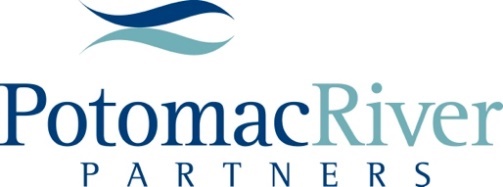 For more information about our monthly news summaries reach out to ContactUs@PotomacRiverPartners.com
Year-in-Review 2017
www.potomacriverpartners.com